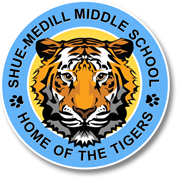 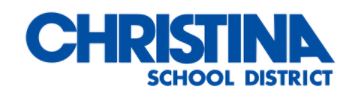 Chinese Immersion @ Shue Medill MS
& Christina’s K-12 
Dual Language Immersion
K-12 DLI Pathway
Chinese DLI Program 
Shue MS DLI Introduction 
Shue DLI Teachers Ms. Li and Ms. Wang &  Overview
School Tour
AGENDA
Christina K-12 DLI Pathway
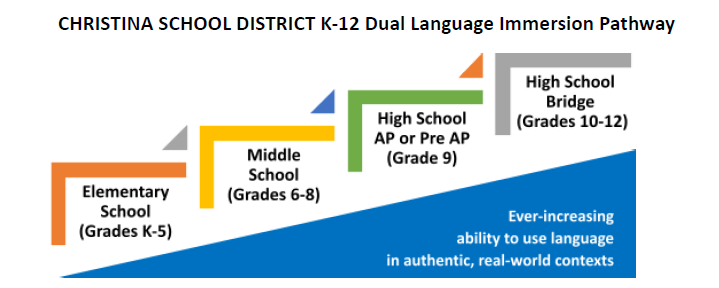 [Speaker Notes: Norm]
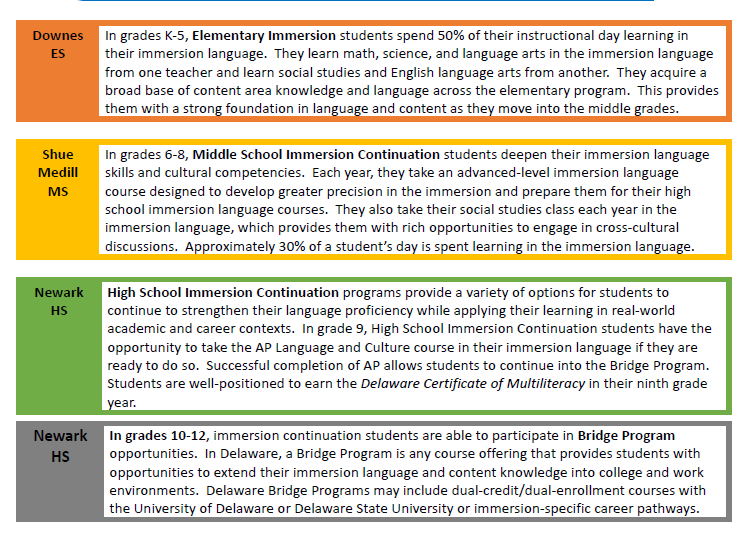 Christina K-12 DLI Pathway
[Speaker Notes: Norm]
Reminder: School Choice Applications Due
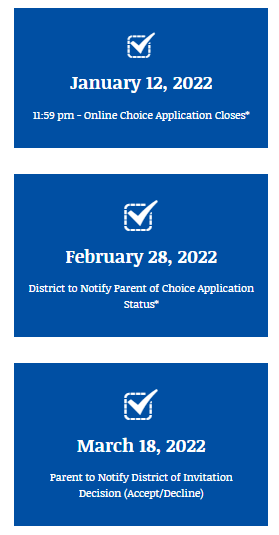 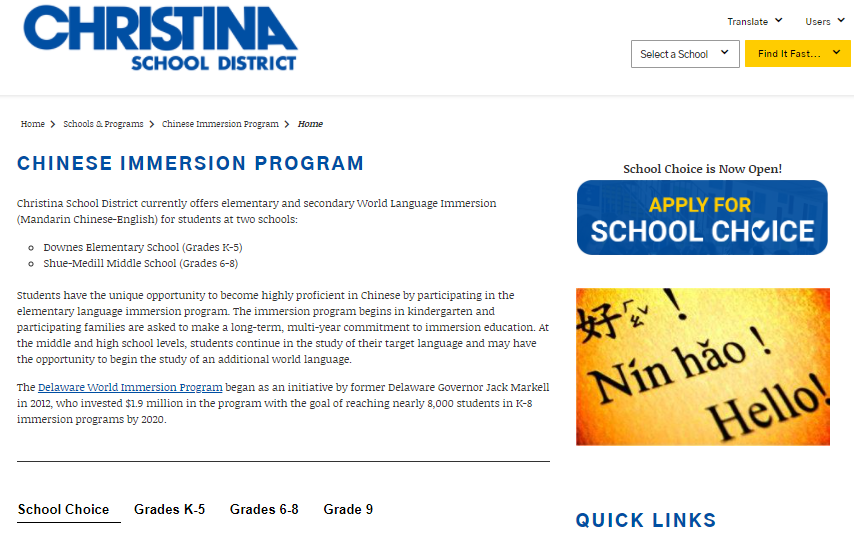 Christina 6-12 DLI Pathway
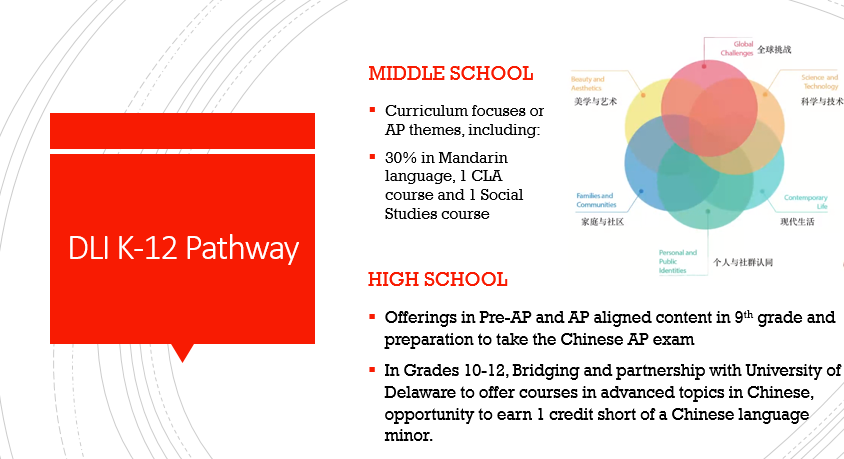 [Speaker Notes: Helen]
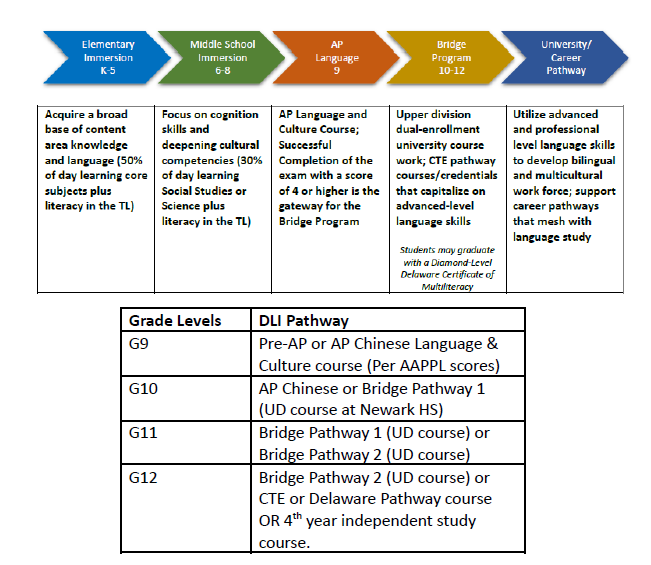 Christina G9-12 DLI Pathway
[Speaker Notes: Helen]
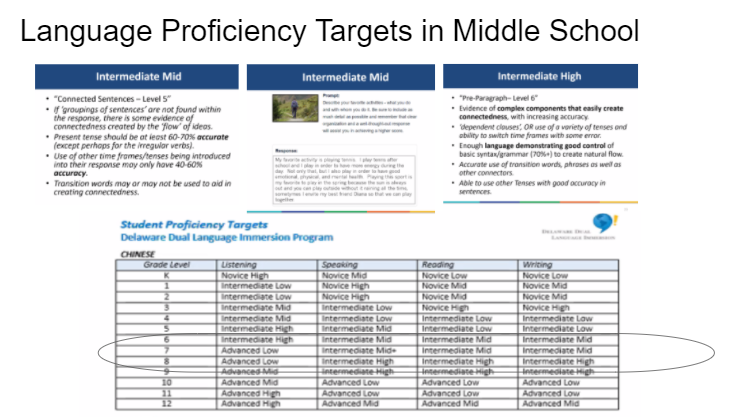 Chinese Immersion Curriculum
Grade 6 Chinese Literacy: 
Mandarin Matrix:
CCSS/CLA standards, goal to develop fluent, independent readers. 
Stresses language through stories. 
Offers largely fictional texts ranging in topics in everyday life, ranging from travel, SEL, relating to others, science experiments, to Chinese culture.
Can turn on pinyin, read aloud features.
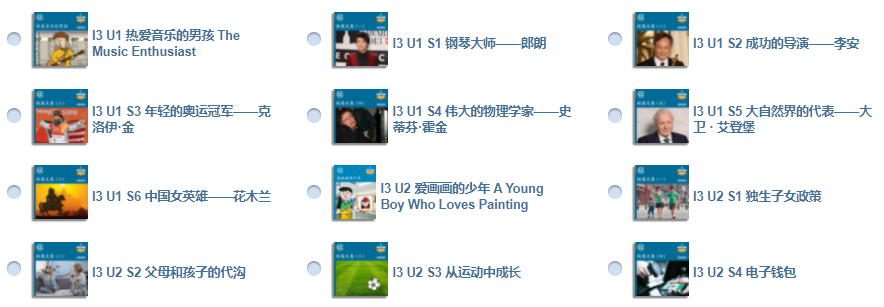 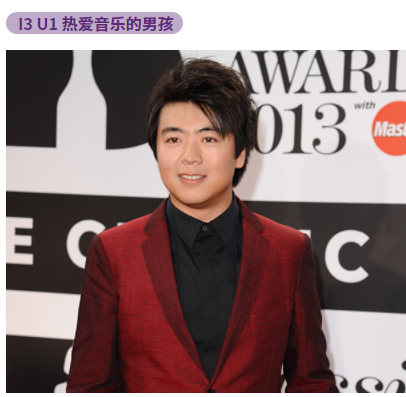 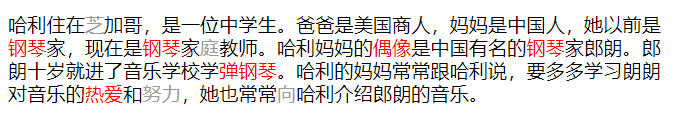 MS: Preparing our students to be Globally Competent:
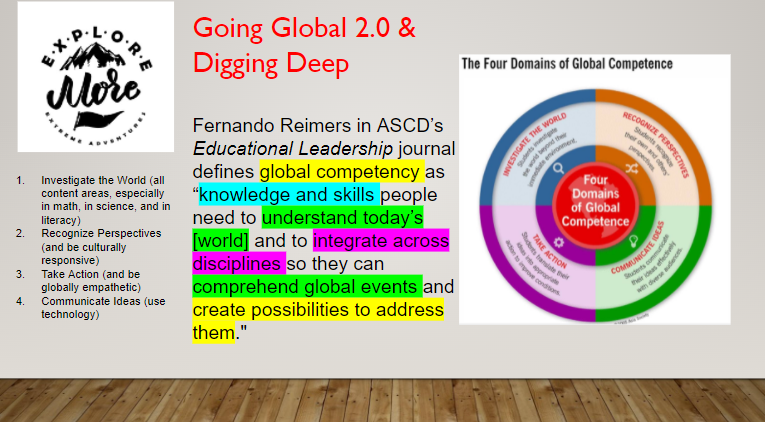 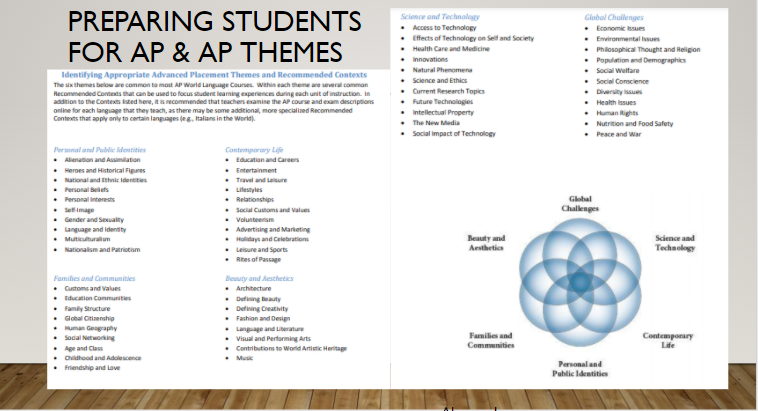 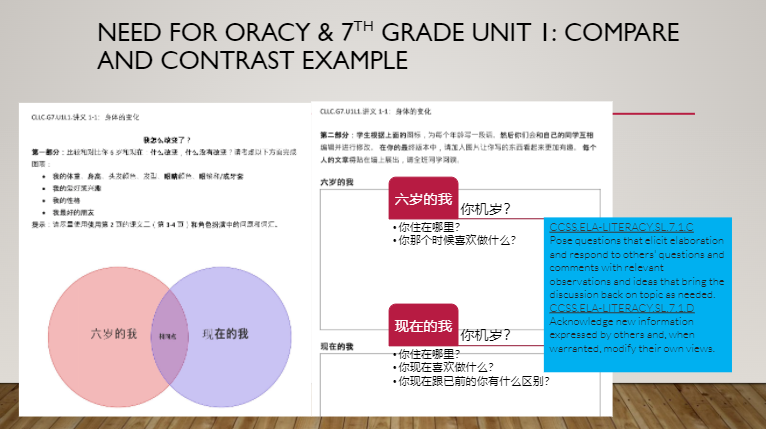 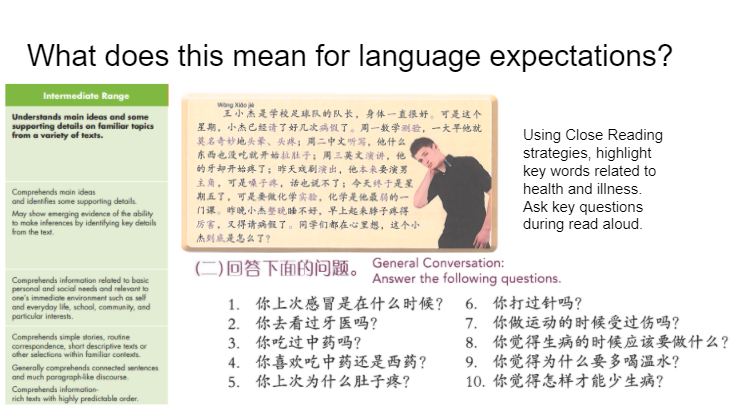 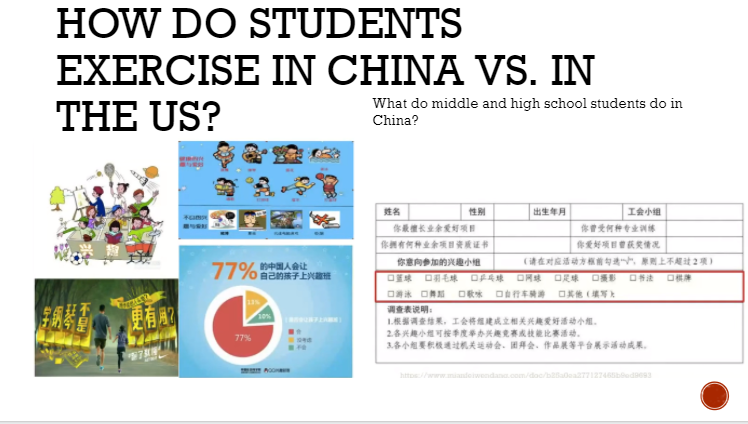 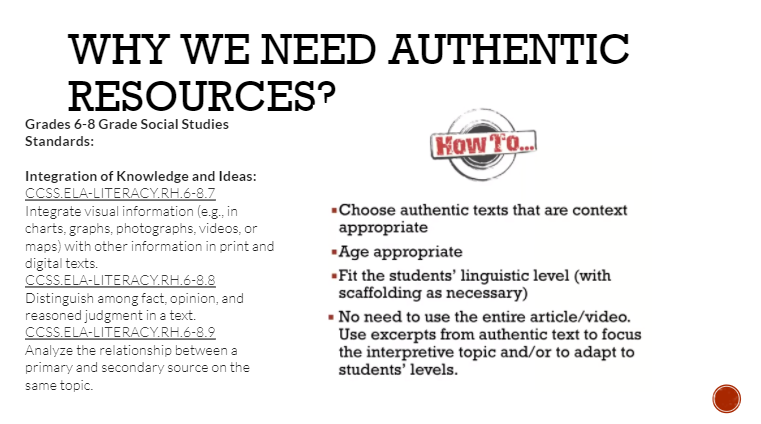 Chinese Immersion Curriculum
Grade 8 Global Captstone Project:
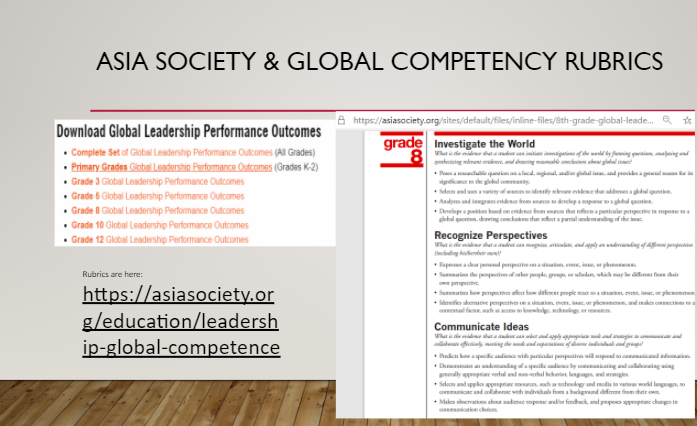 ·         Connect to AP Themes and iChinese Unit topics
·         Implement a year-long portfolio approach to collect evidence
·         Provide students with voice and choice
·         Use the Asia Society Global Competency rubric
·         Present in person or online to an authentic audience
Shue Medill MS & Introduction
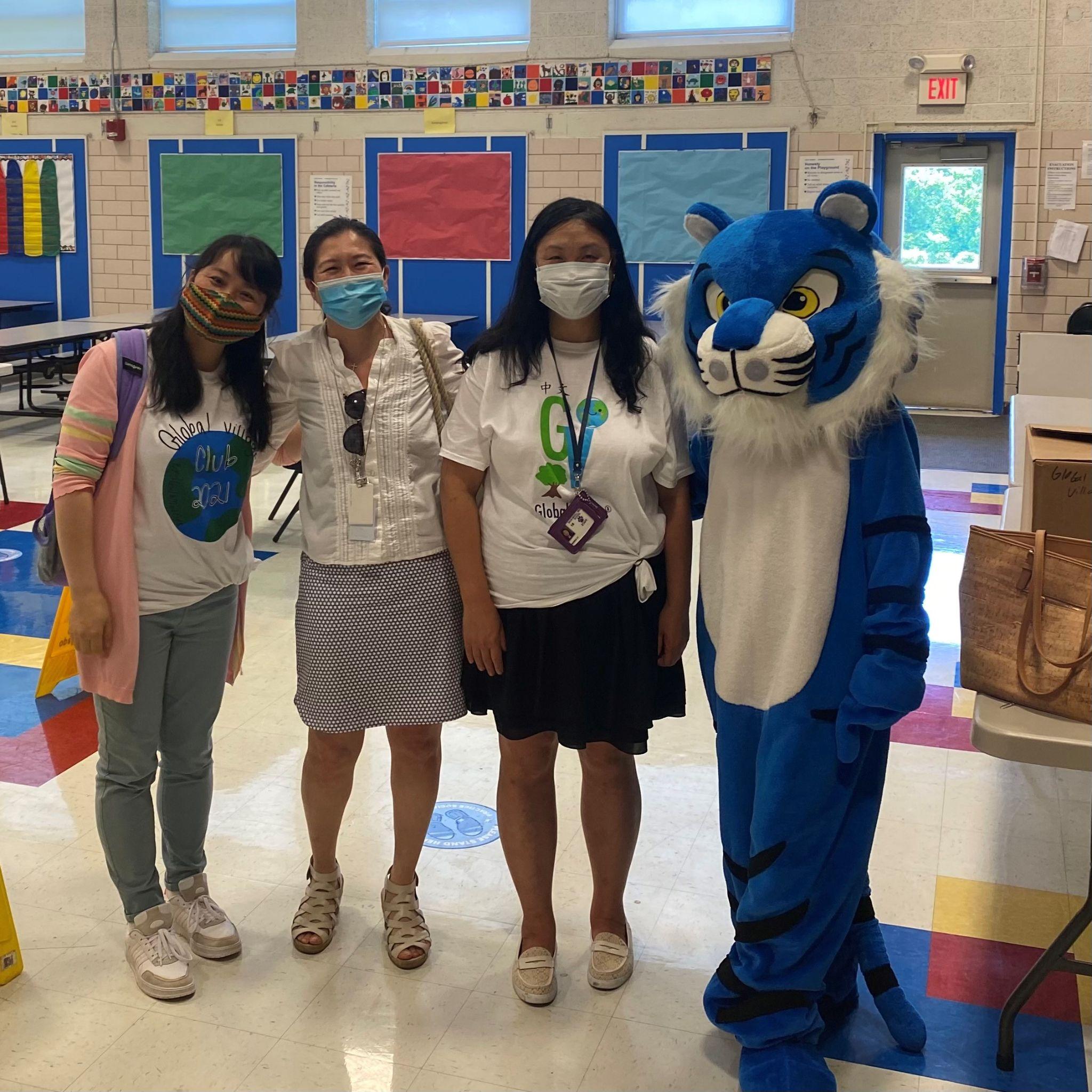 Ms. Michele Savage - Principal
  michele.savage@christina.k12.de.us

Mr. Chuck Priestley - Assistant Principal
charles.priestley@christina.k12.de.us

Ms. Andrea Li - Immersion Teacher
zhaochun.li@christina.k12.de.us

Ms. Eileen Wang - Immersion Teacher
liping.wang@christina.k12.de.us
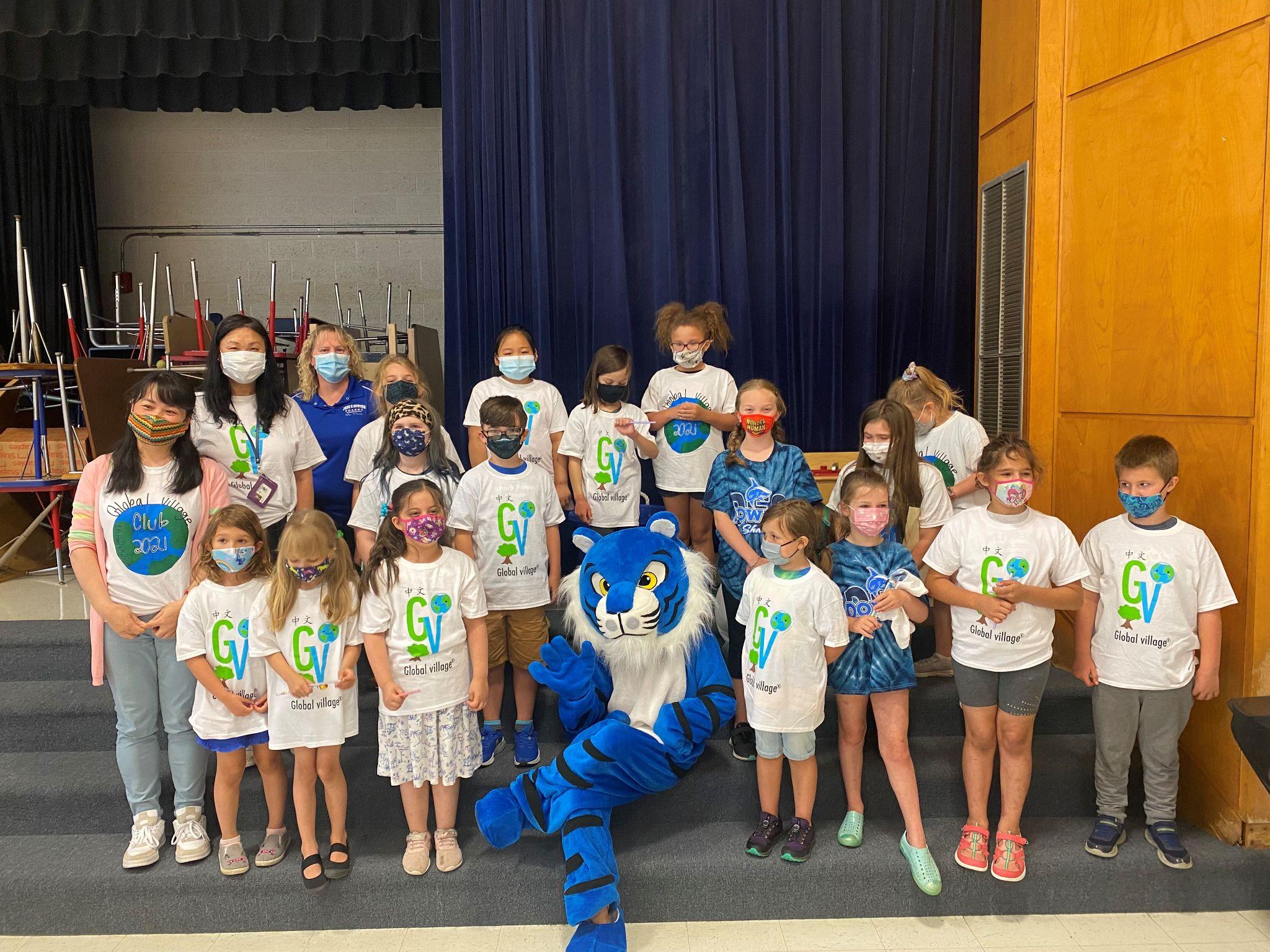 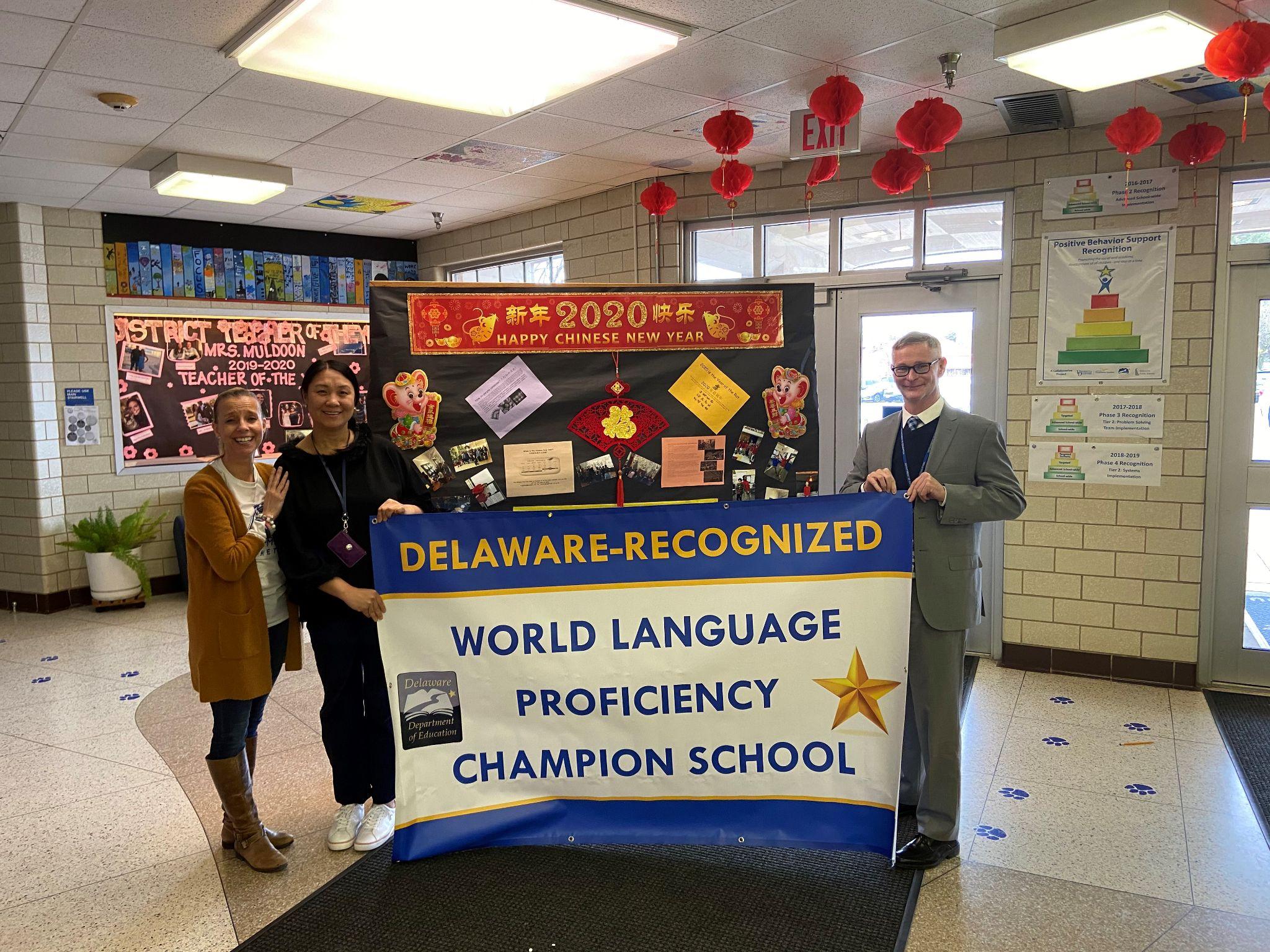 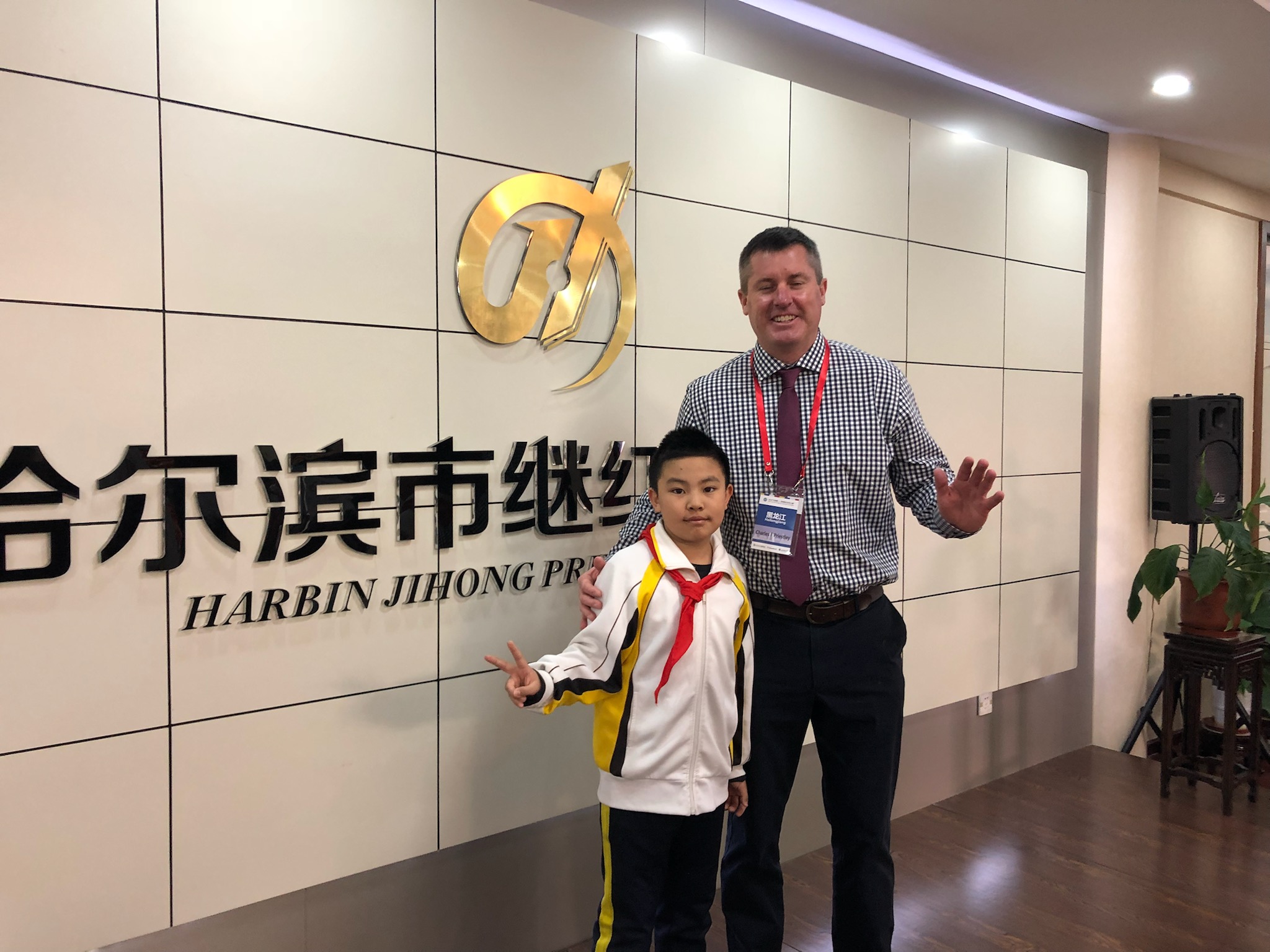 Shue Medill MS & Introduction
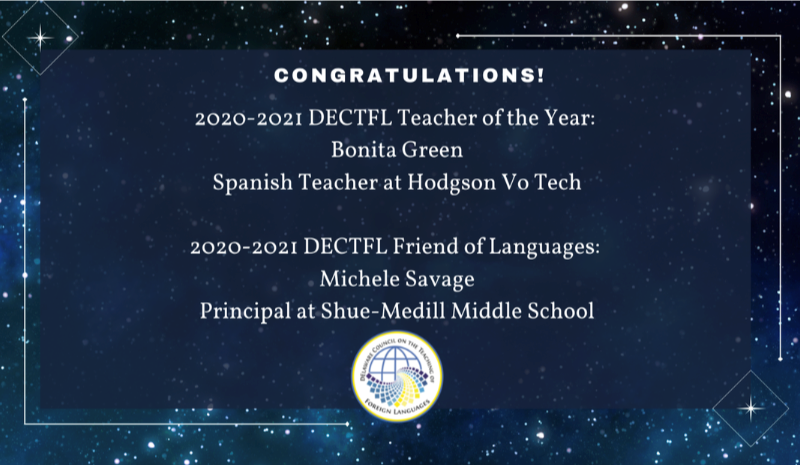 Timeline of Events

Spring 2014    Chinese Language taught through Middlebury
2014 -2015     Continuation of Middlebury Program
2015-2016 -    Middle School Immersion Advisory Committee
                          Attend FLAN Conference in Utah
                          Meet with Downes and review program
2016 - 2017   Partnership with Confucius Institute at University of DE
2017-2018     Participate in Middle School Immersion Continuation 
    Superintendent Study Mission in Alaska
     Identify teacher for 2018/2019 school year Chinese Lang/Soc 
     Visit Downes students, check in with Downes and 
     present to parents.  
     Attend Immersion Principal Institute in June.  
2018 -2019	     Ms. Li co-teaches Social Studies and observes Downes 
 			     classes to prepare for the next school year.
2019-2020      Welcome our first 6th grade Immersion class
2020-2021      Welcome our 2nd 6th grade Immersion class
                                    Begin Global Village connection with Downes   
2021 - 2022     Welcome our 3rd 6th grade Immersion class and graduate
                           our first 8th grade class!!!
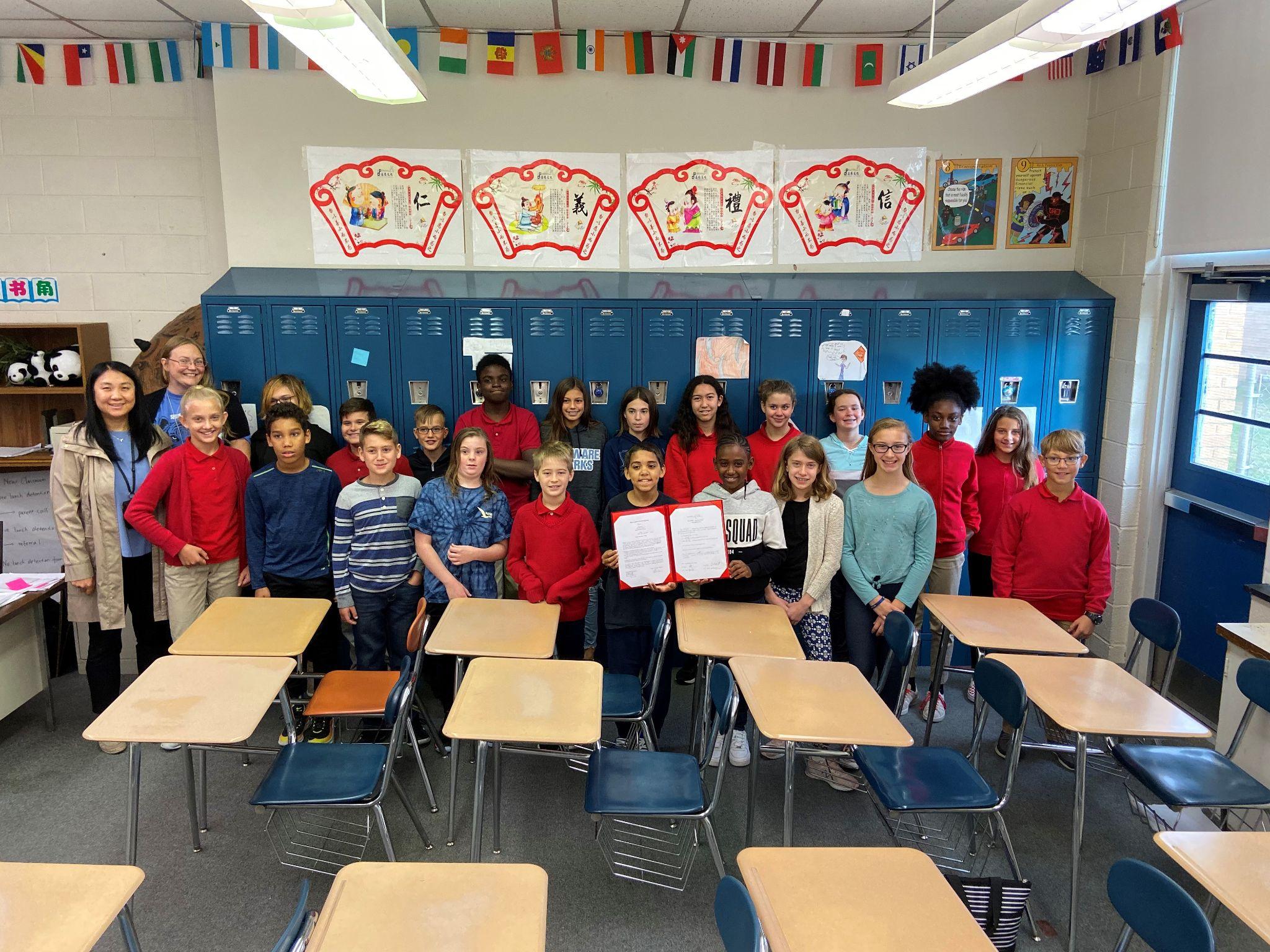 Chinese Class/Enrichment       中文课
➤ Mandarin Matrix DLI Inter3; iChinese Book 2 & Book 4
➤Task based with emphases on: 
    ∎ Speaking on a variety of topics 
    ∎ Expressing feeling & opinions
    ∎ Recognizing Chinese characters
    ∎ Improving reading literacy
    ∎ Learning in a cultural context
➤ Website Resources
   iChineseReader/Quizlet/Quizizz/Flipgrid
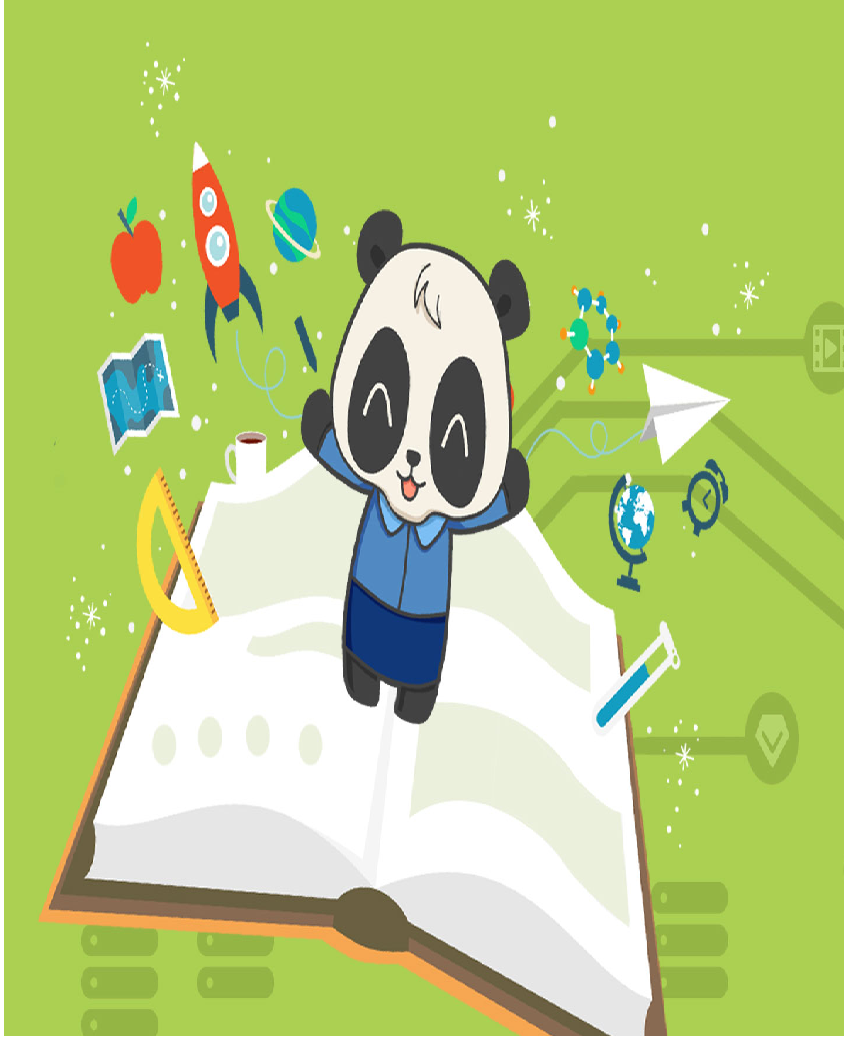 Social Studies Class    社会科学
➤ Delaware Recommended Social Studies Curriculum 
➤Additional Resources
   Discovering World Geography (McGraw Hill Education)
   Discovering Our Past: A History of the United States (McGraw Hill Education)
   Stanford History Eudcation Group   
   Gilder-Lehrman Institute   
   Junior Scholastic Magazine
   CNN 10
   Common Lit
   iCivics
   Nearpod
   Online tools like seterra.com, CIA World Factbook, etc.
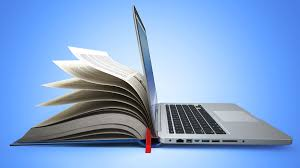 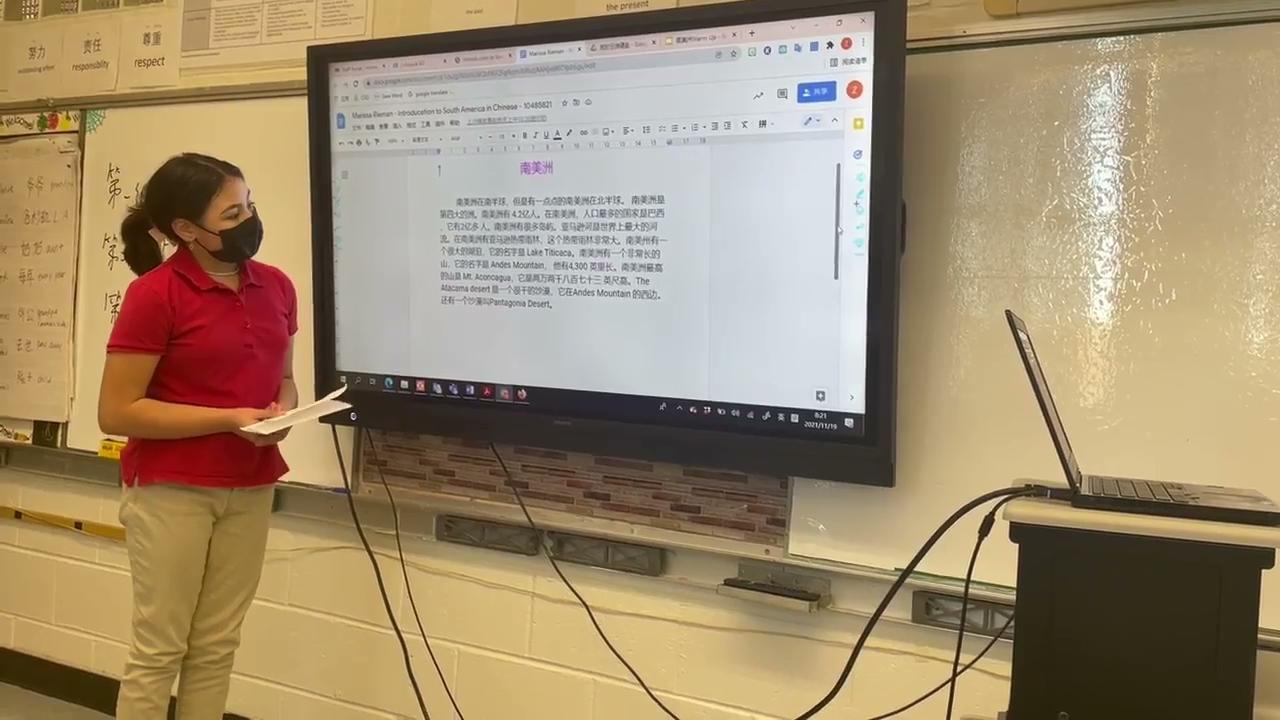 Project-Based Learning:

Chinese biography book study project:
https://drive.google.com/drive/folders/1fdPxHva0fdGFXkQcEamY5ADkiUgHd3Rz?usp=sharing
Chinese Video-Making Contest:
https://drive.google.com/drive/folders/152pNBrgO7PxJ6EveZ9eoCJjV2ekZgS7u?usp=sharing
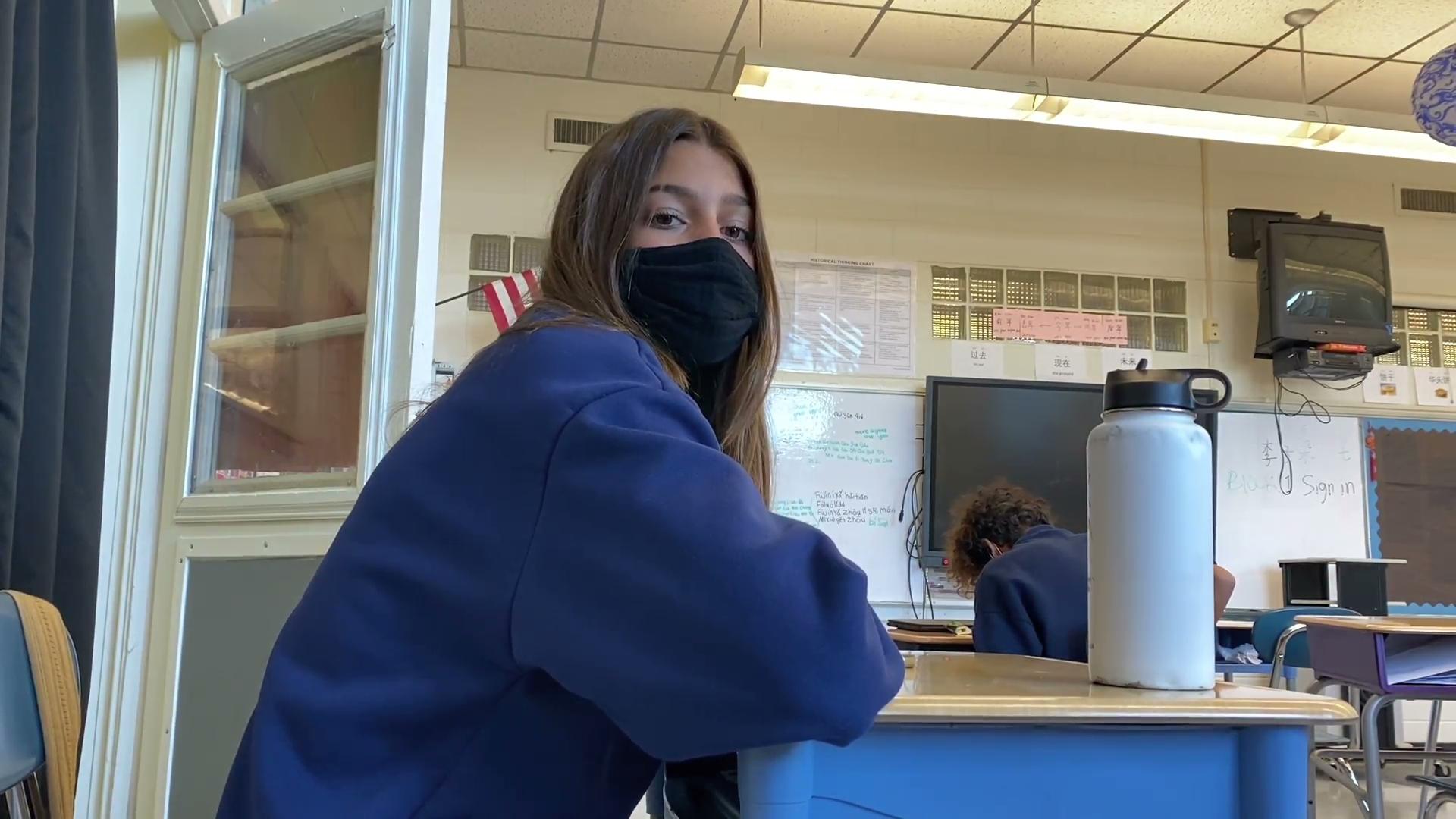 Chinese Words Recognition Contest:
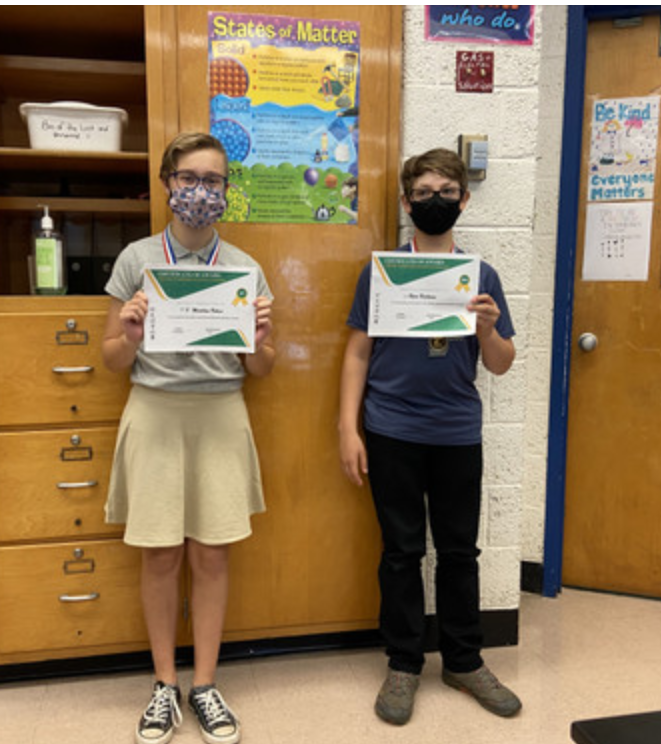 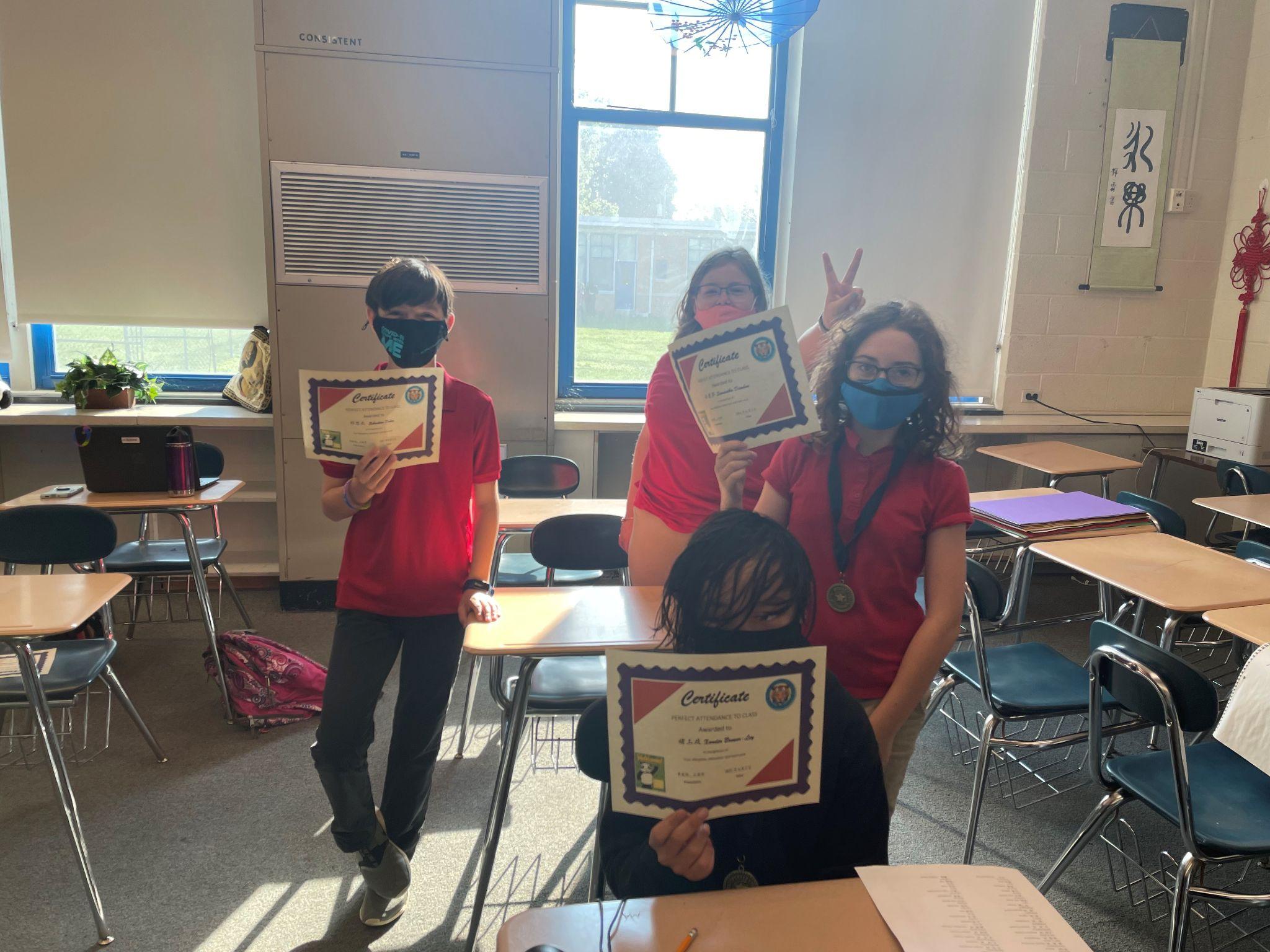 iChinese Reader Reading Contest:
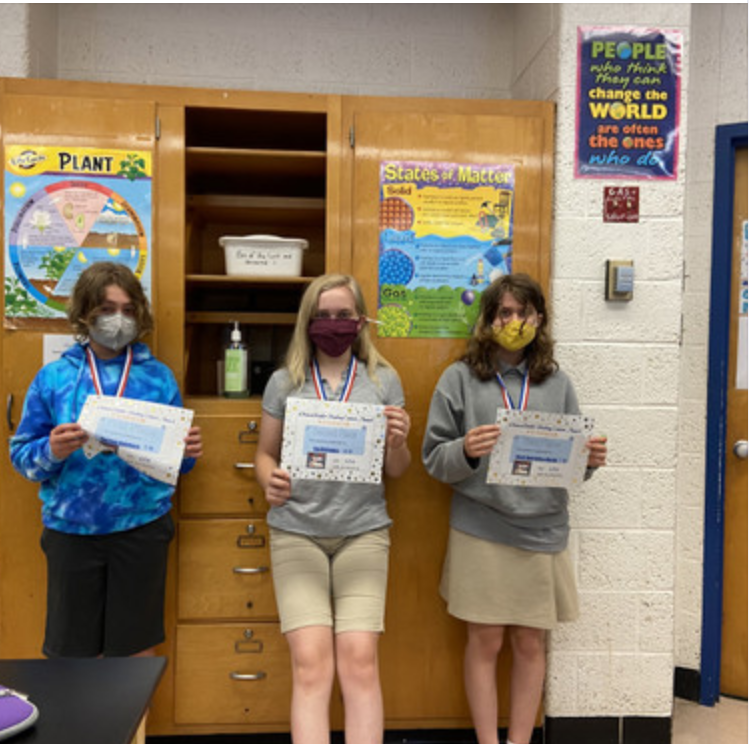 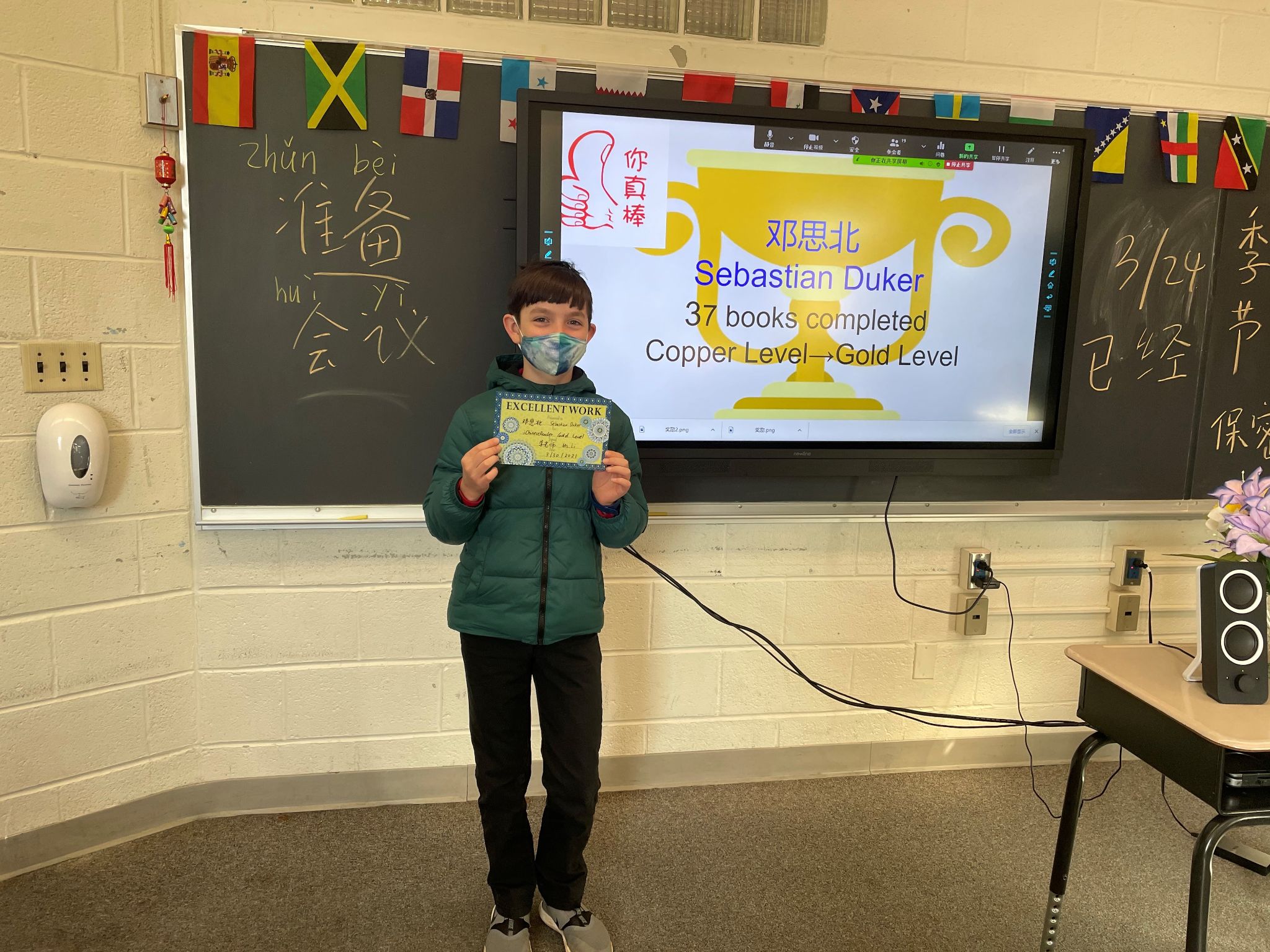 Chinese New Year Celebration:
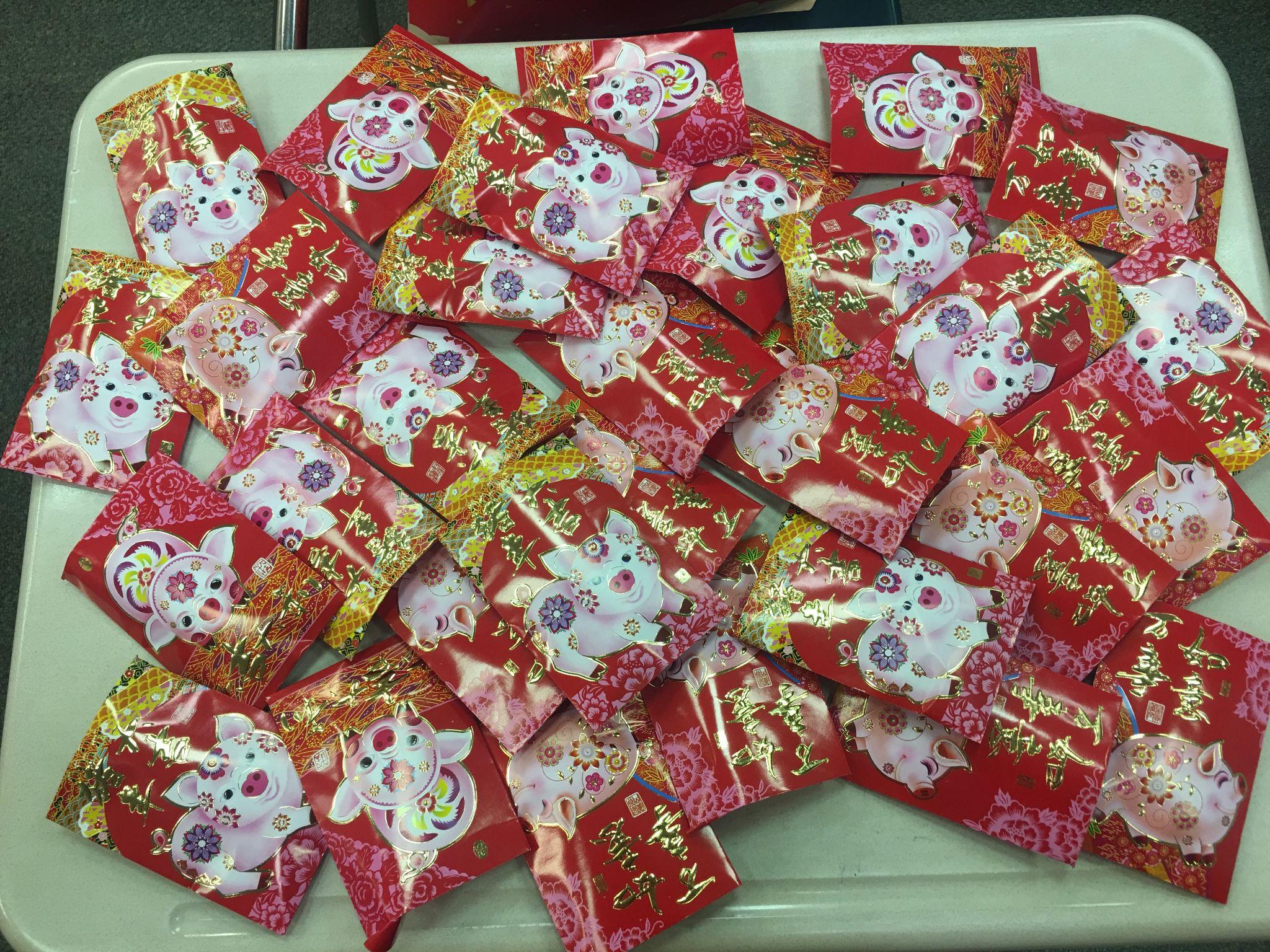 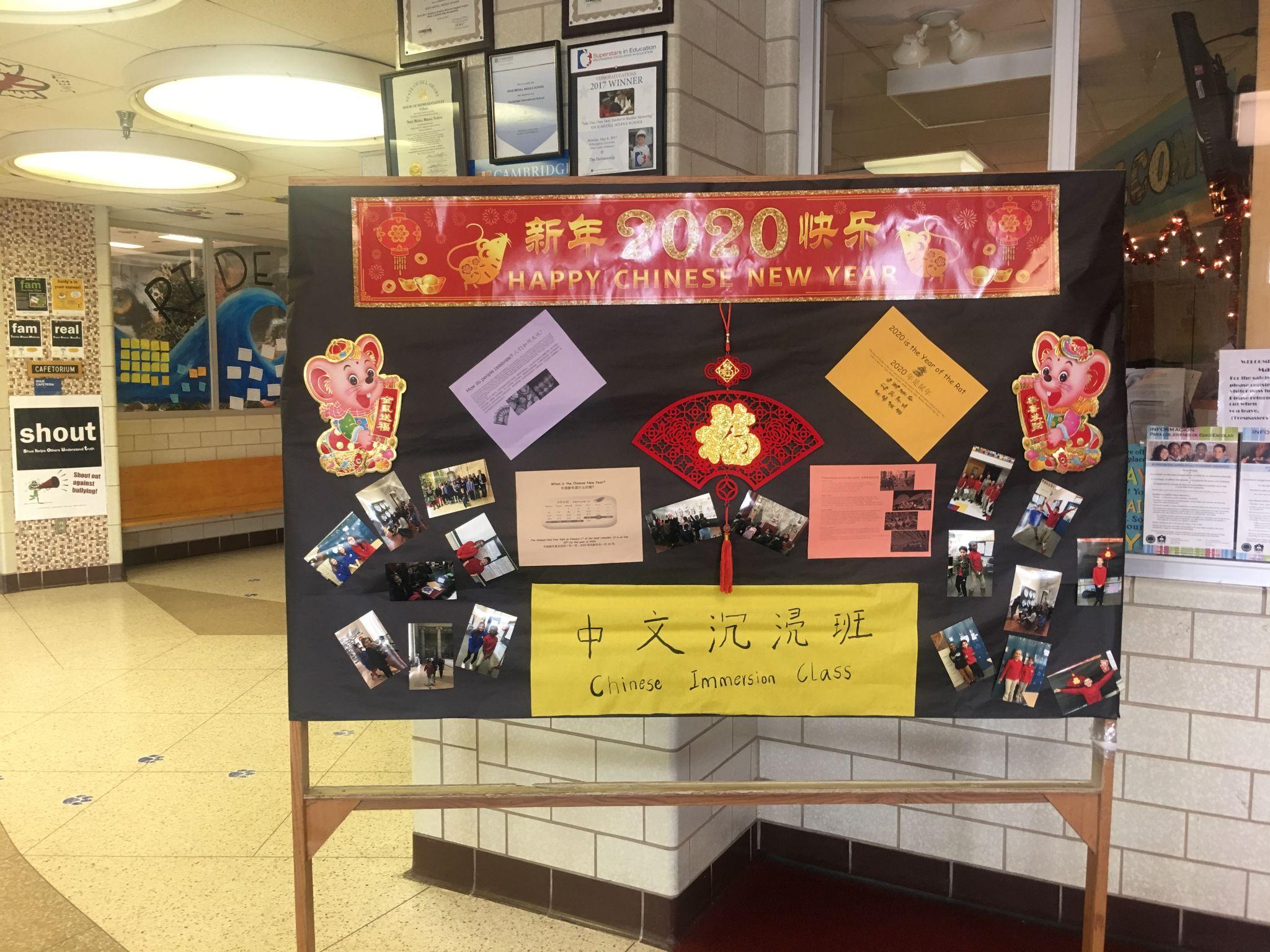 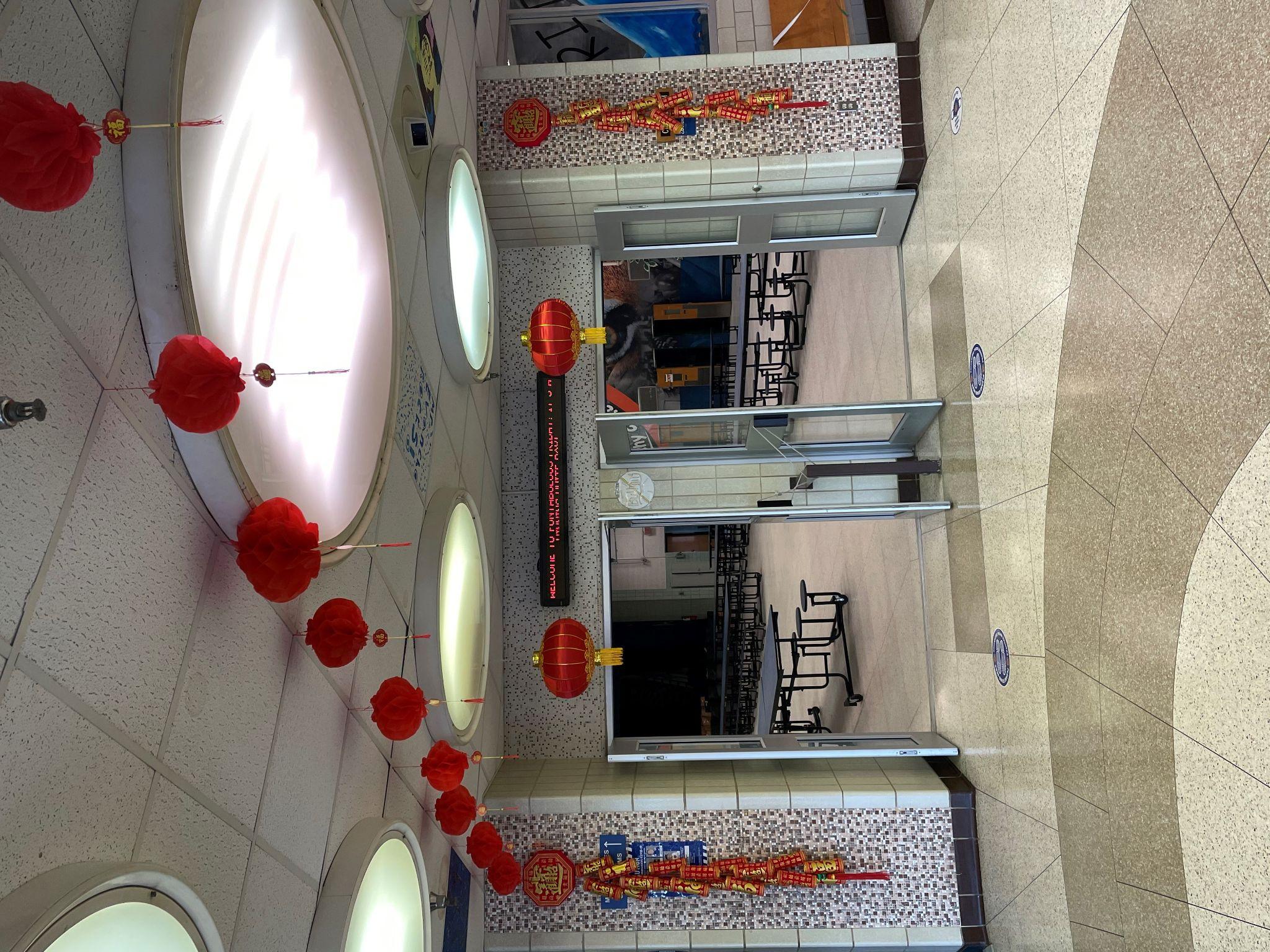 Chinese New Year Celebration:
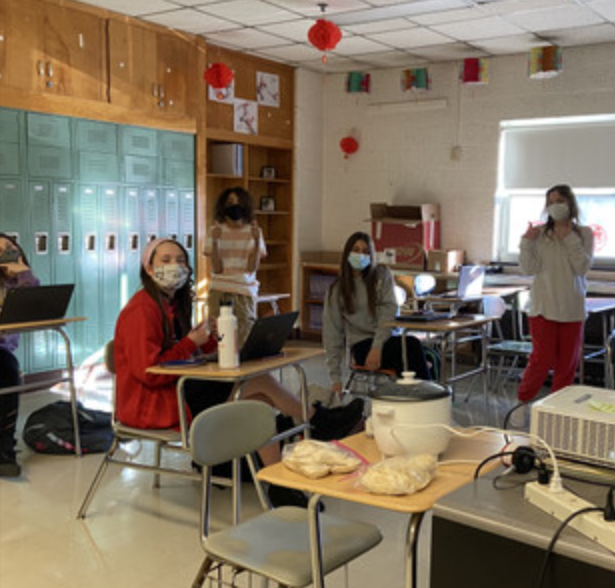 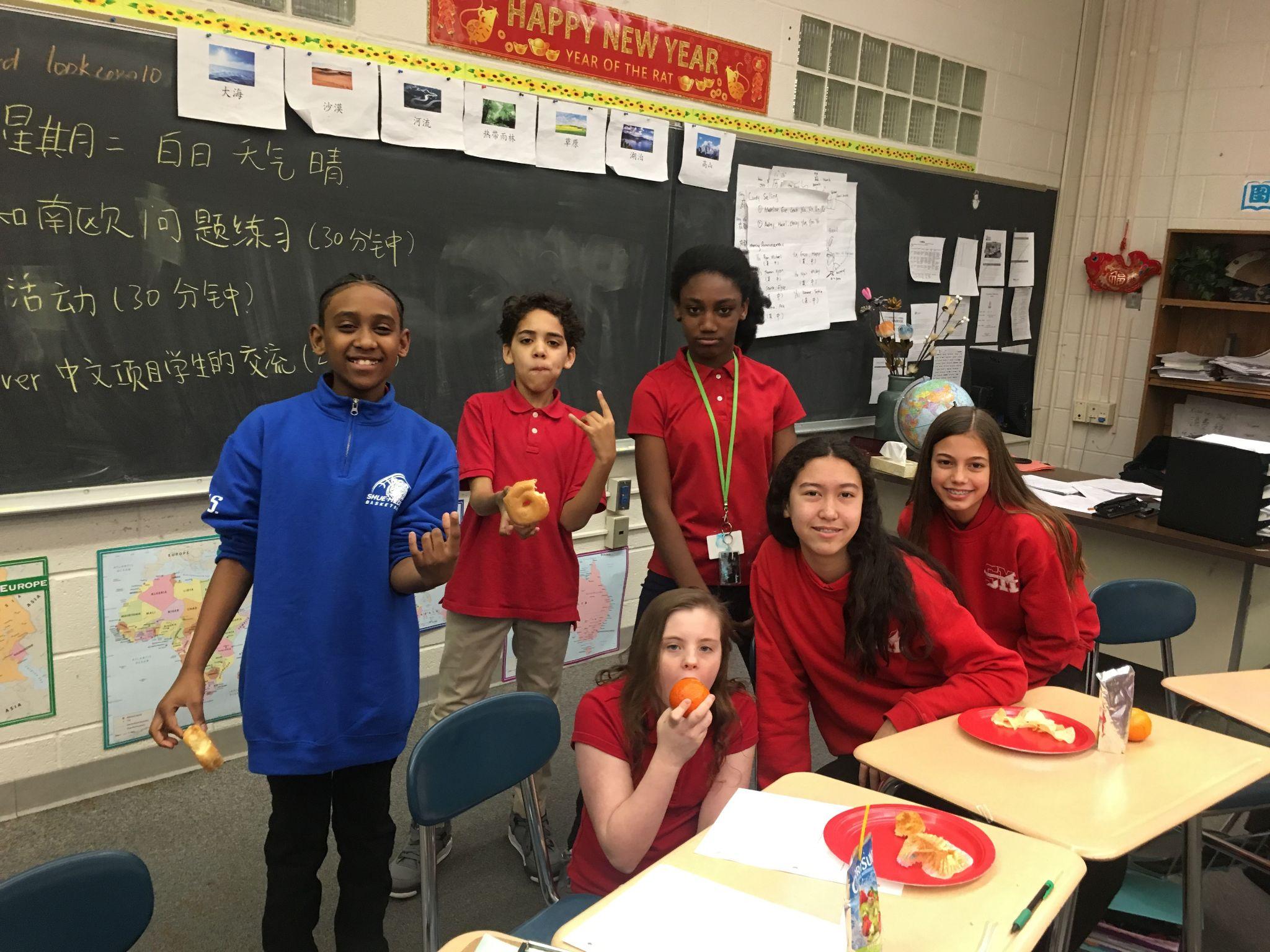 Summer Immersion Program (2021):
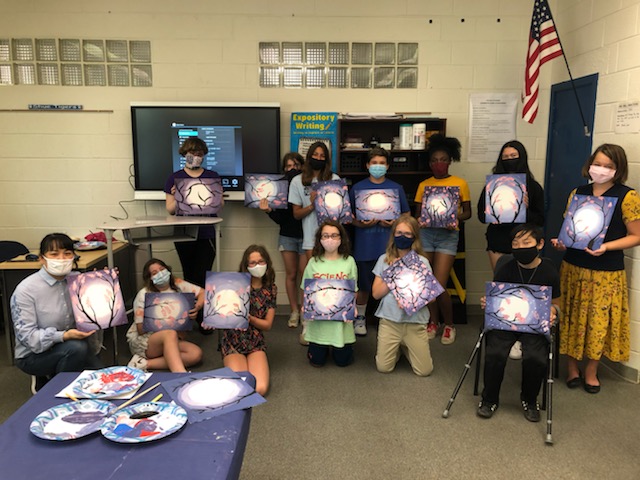 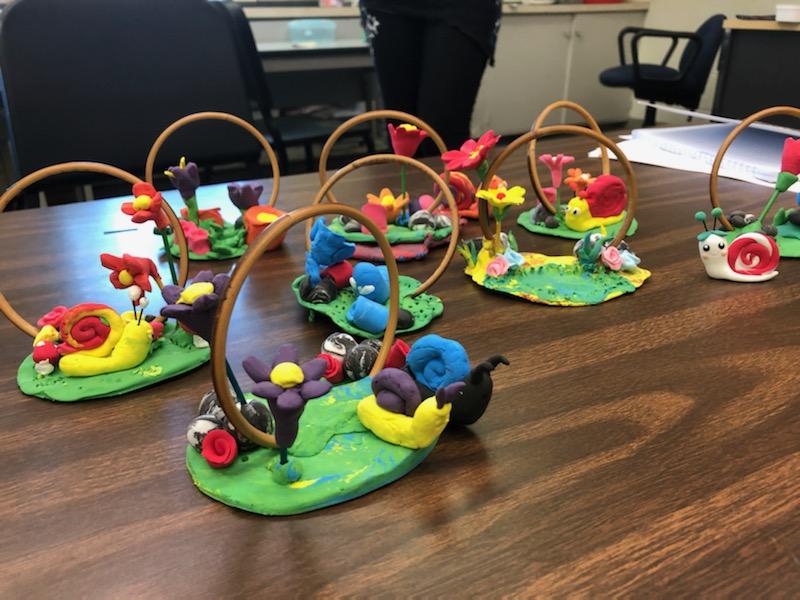 Summer Immersion Program (2021):
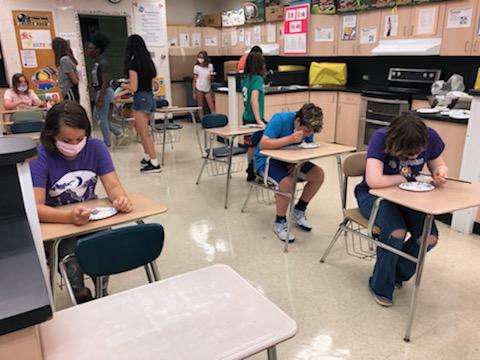 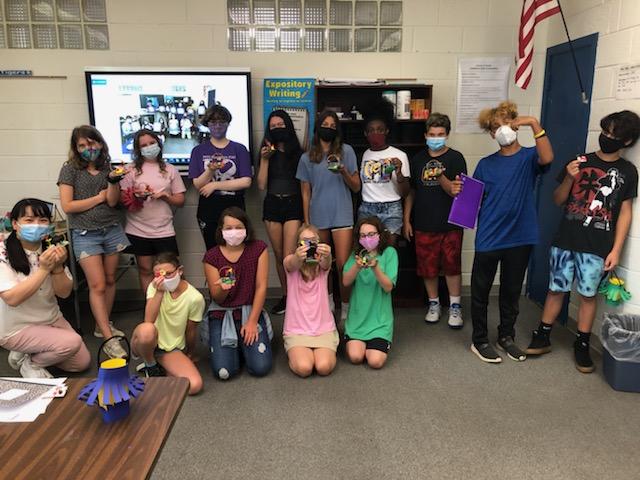 https://drive.google.com/drive/folders/1iLPQT2jdwPnKbKOyEkfdnF4kcd1RBa9A?usp=sharing
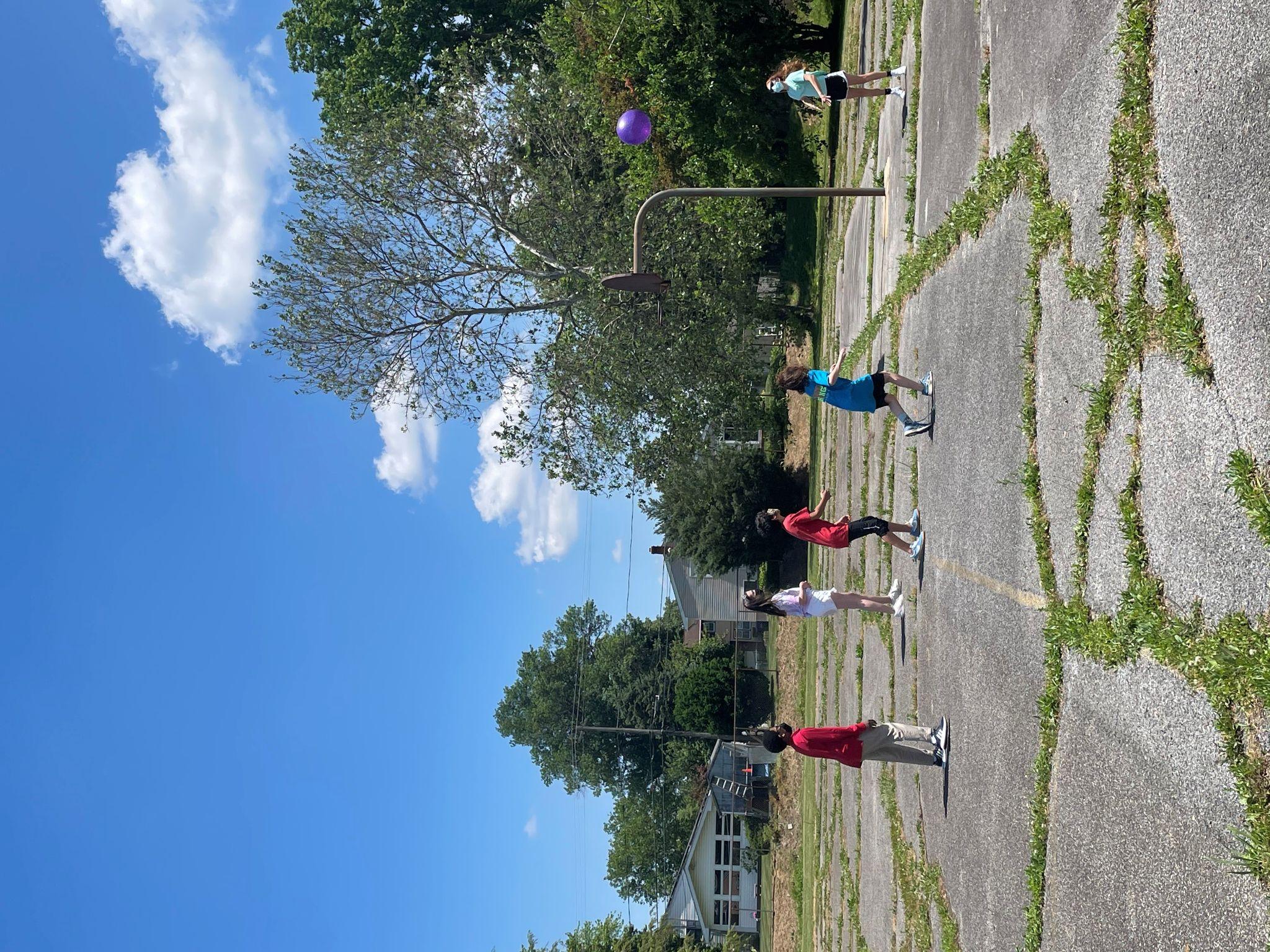 Global Village
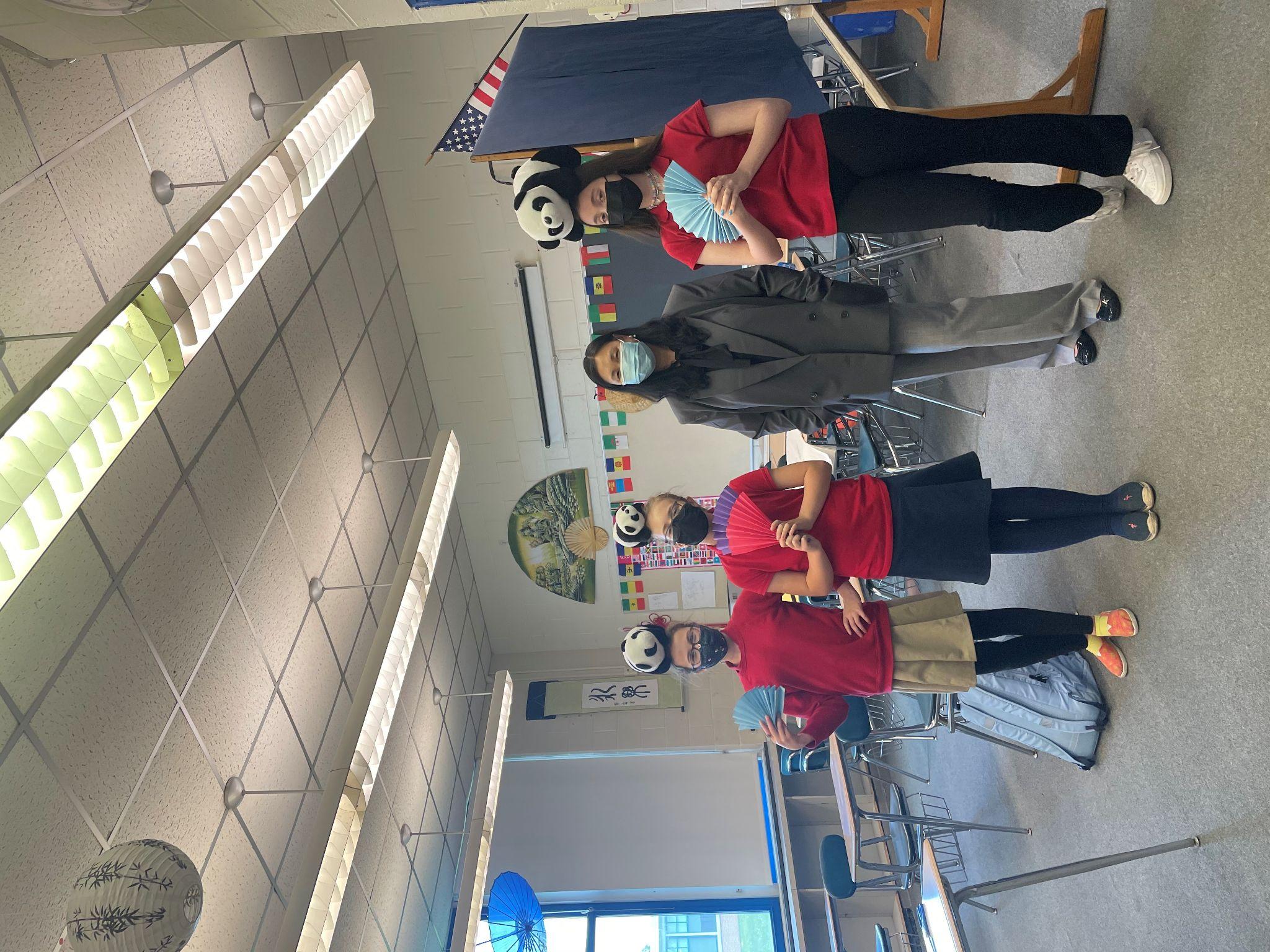 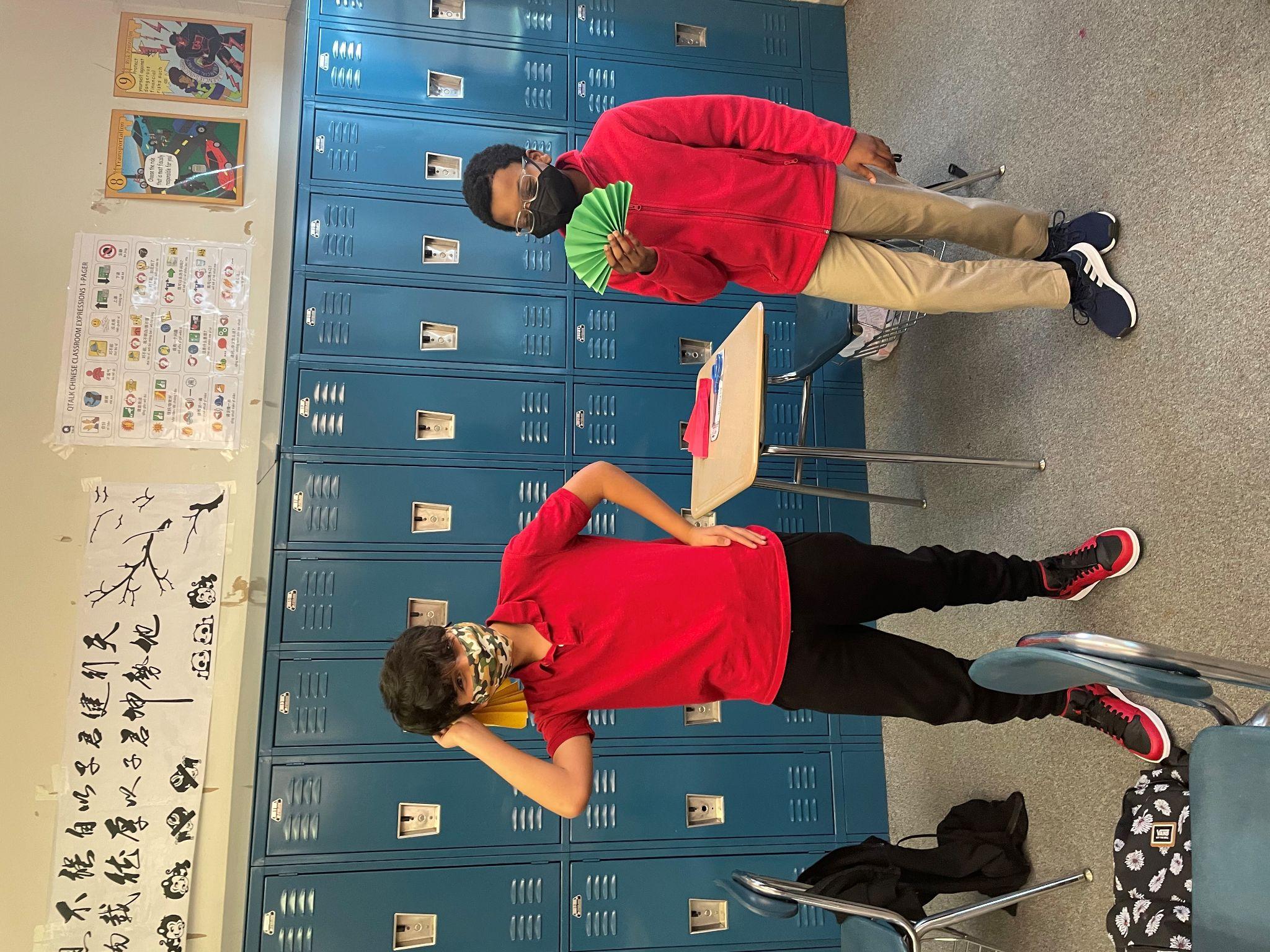 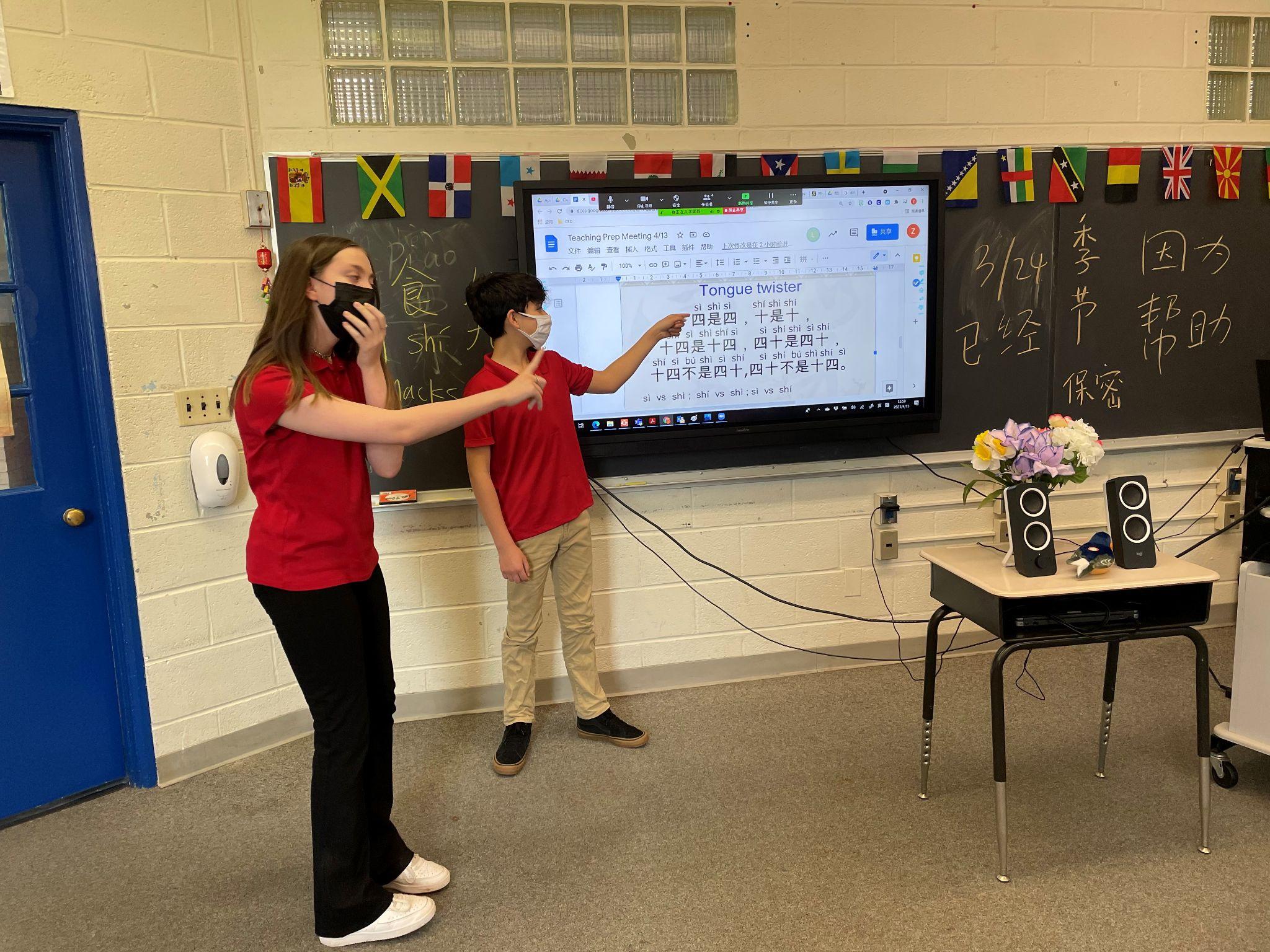 Visit REACH Students and Teach Them Chinese
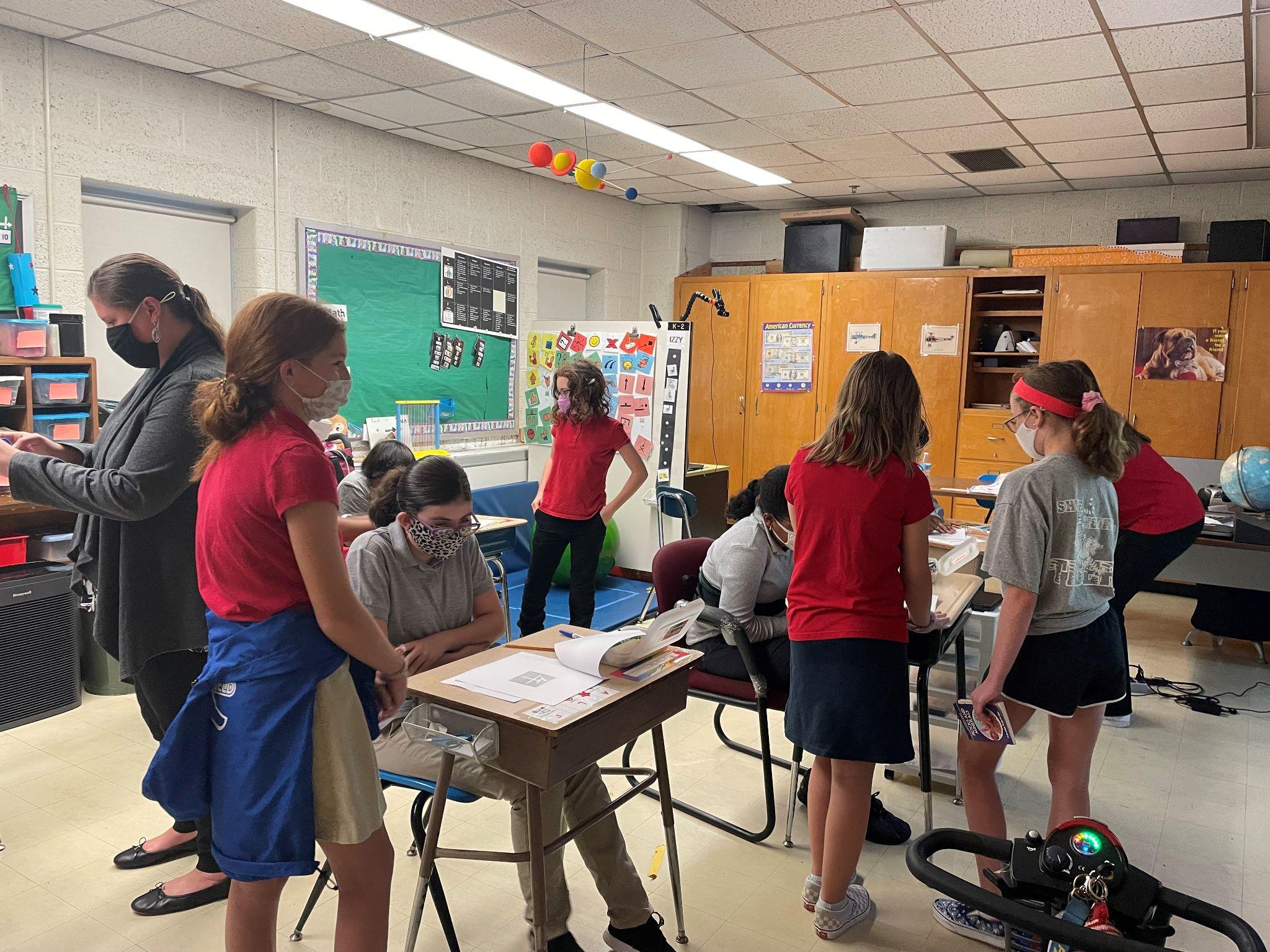 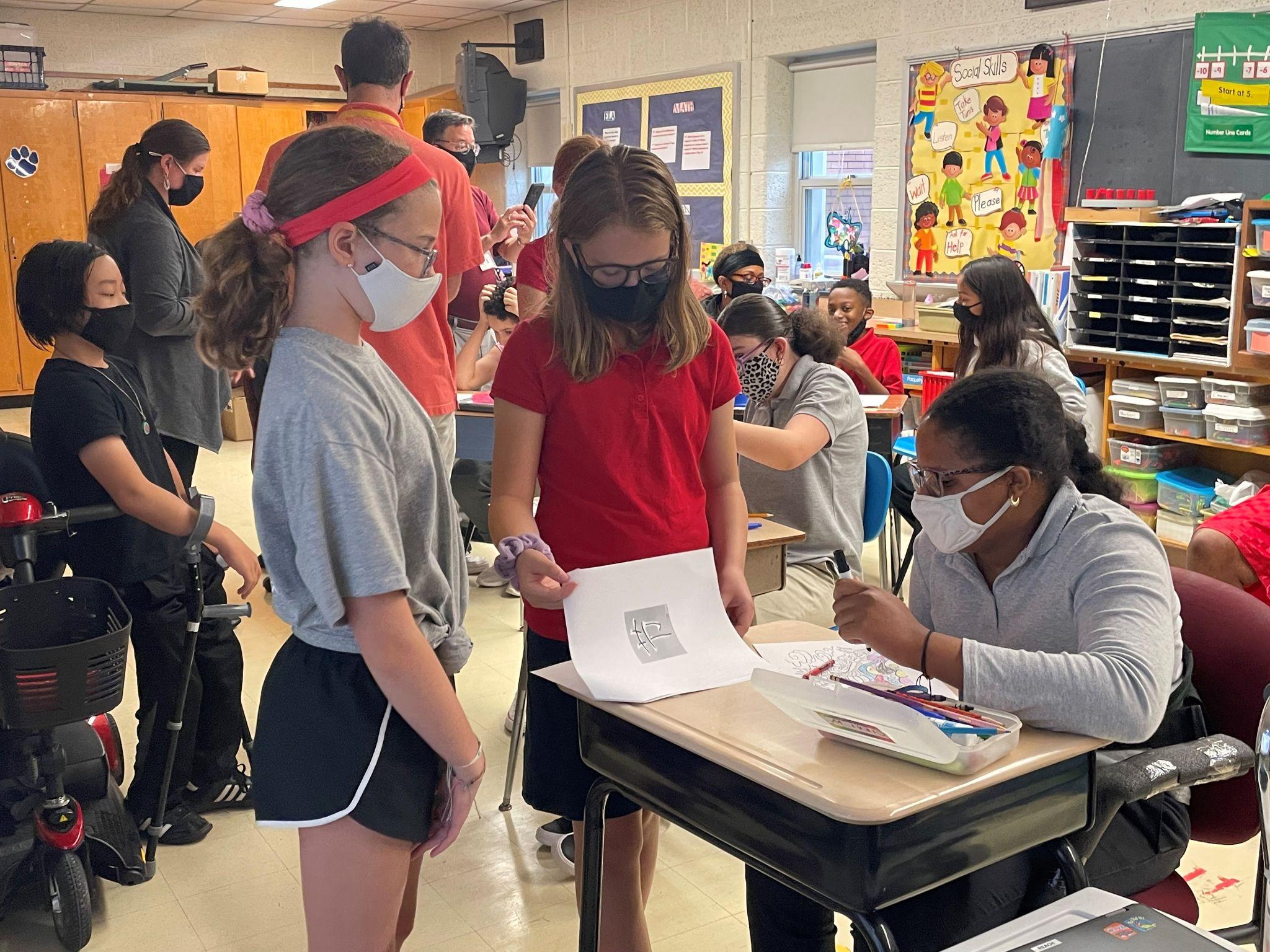 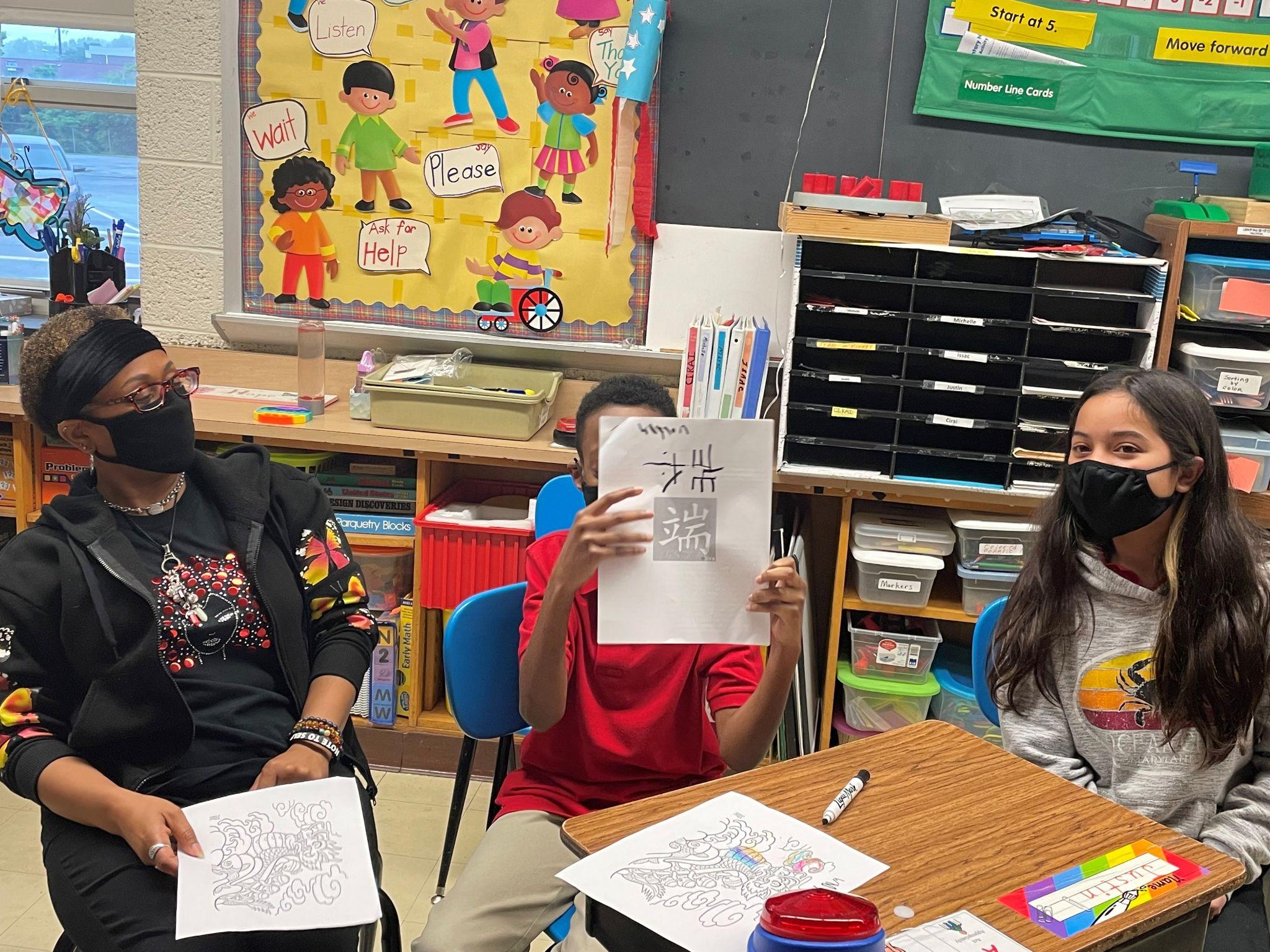 Candy Sale for Immersion Fund Raising:
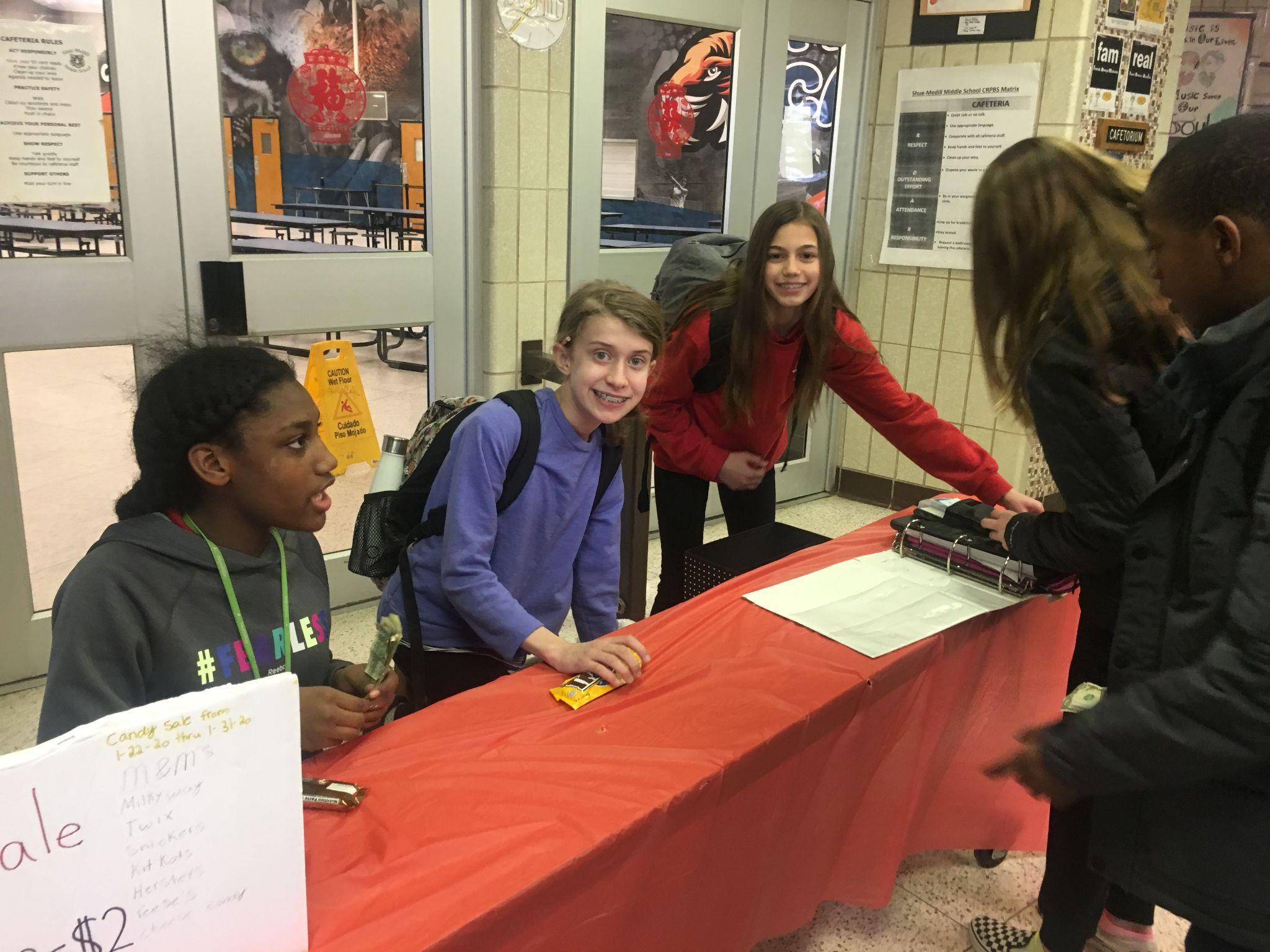 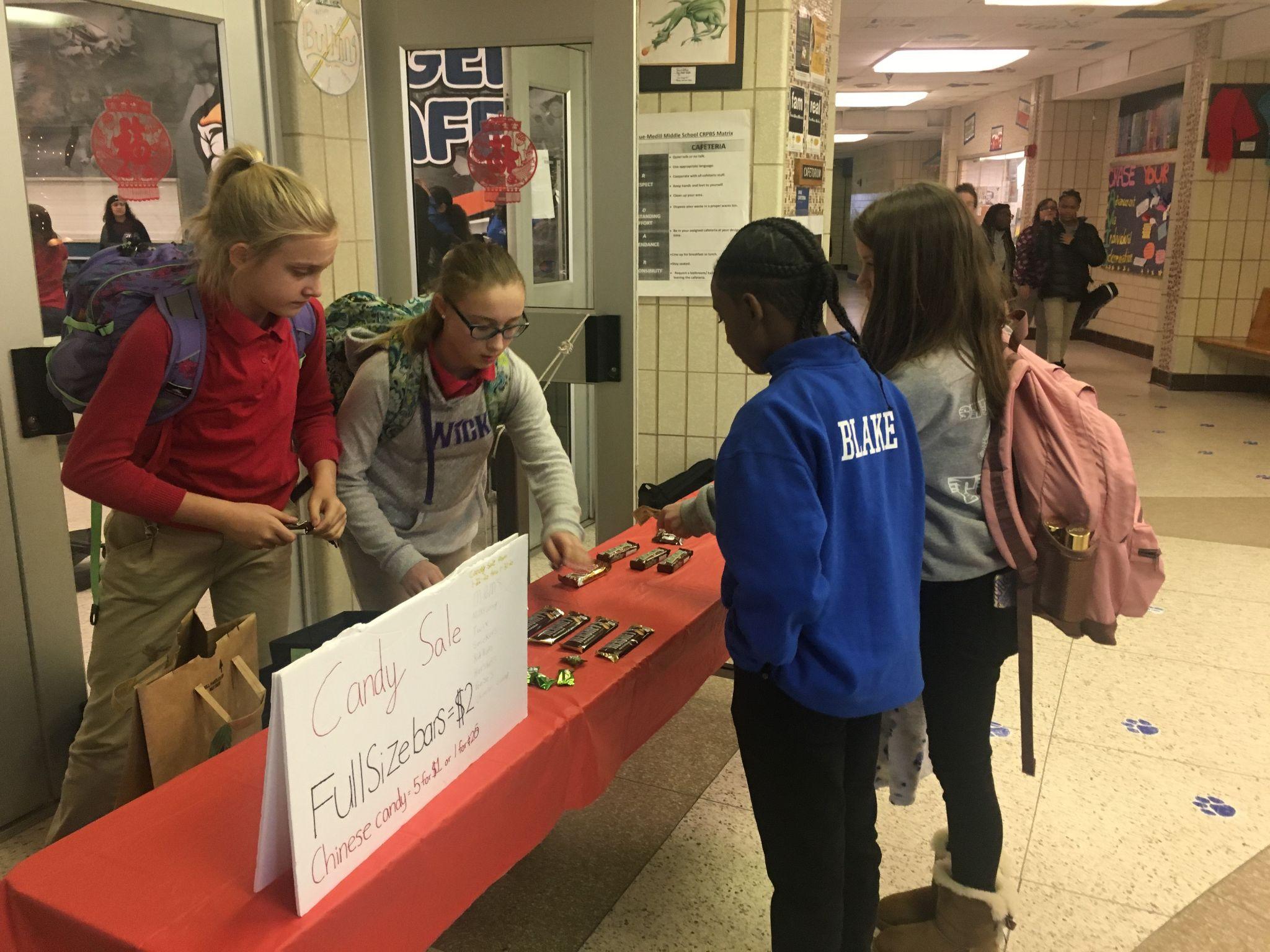 Field Trip to The Philadelphia Museum of Art
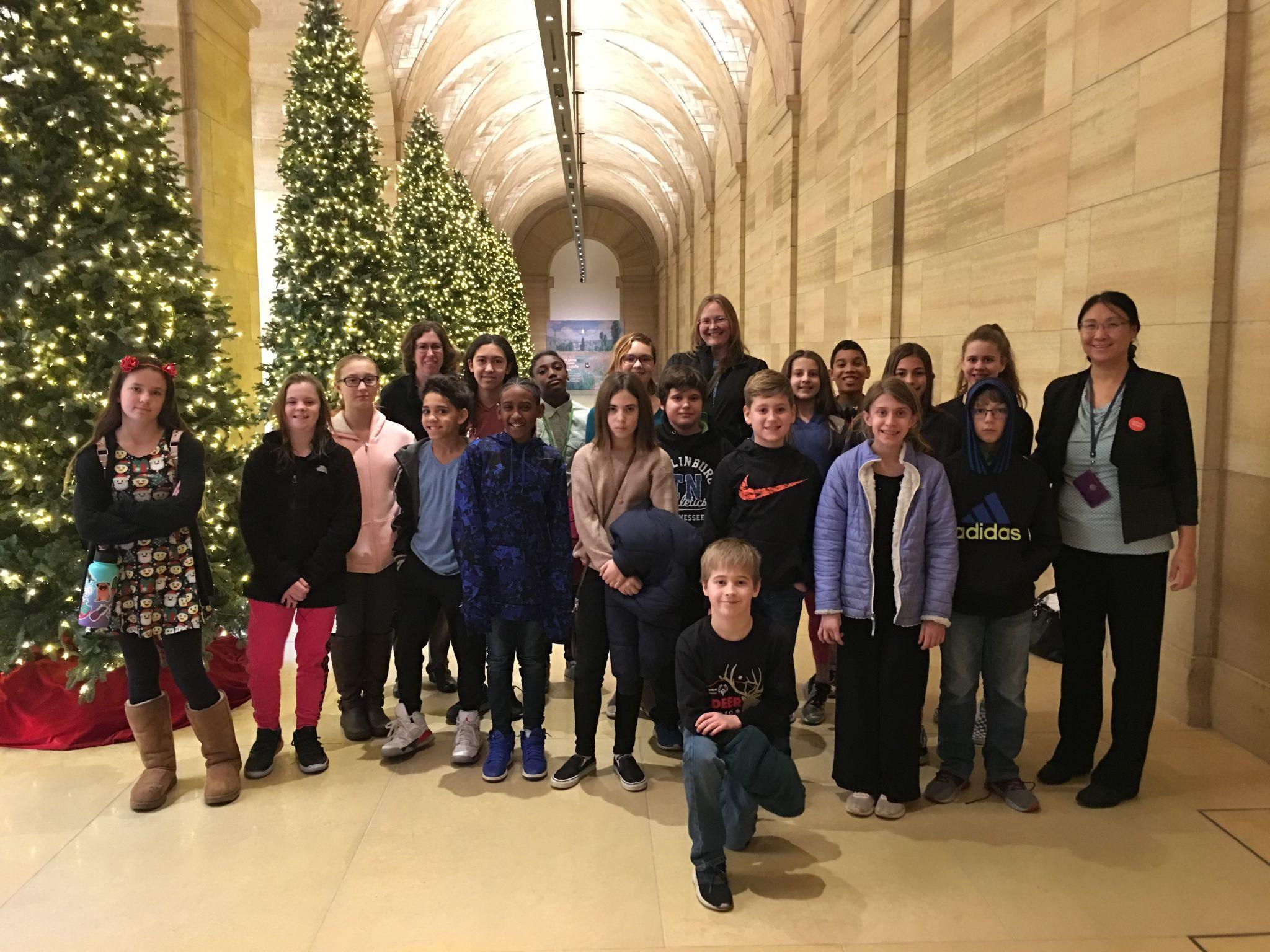 Field Trip to New York
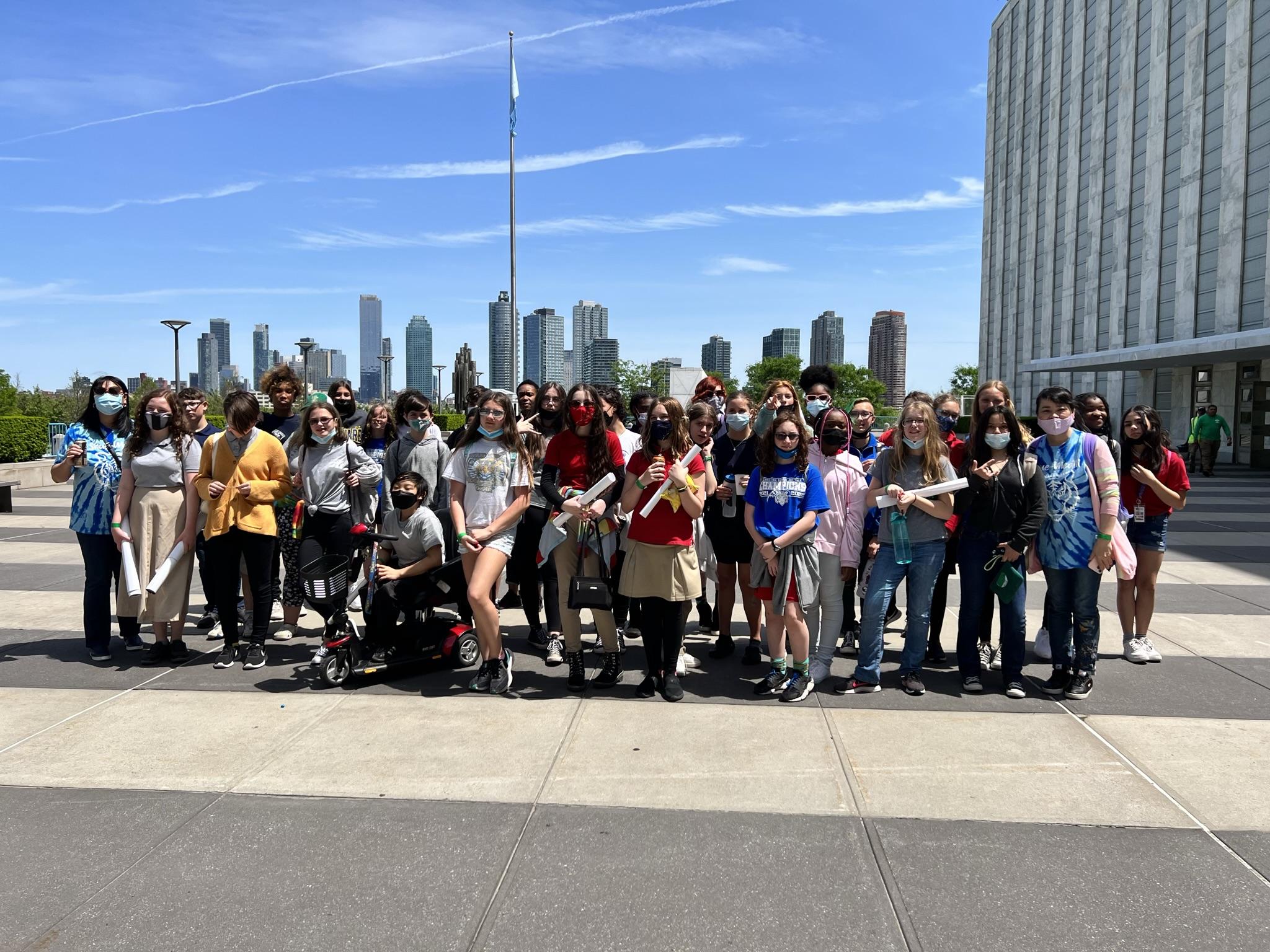